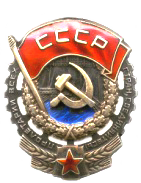 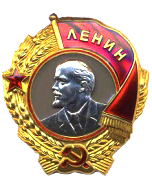 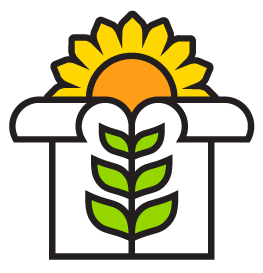 Федеральное государственное бюджетное научное учреждение «Всероссийский научно-исследовательский институт масличных культур имени В. С. Пустовойта»
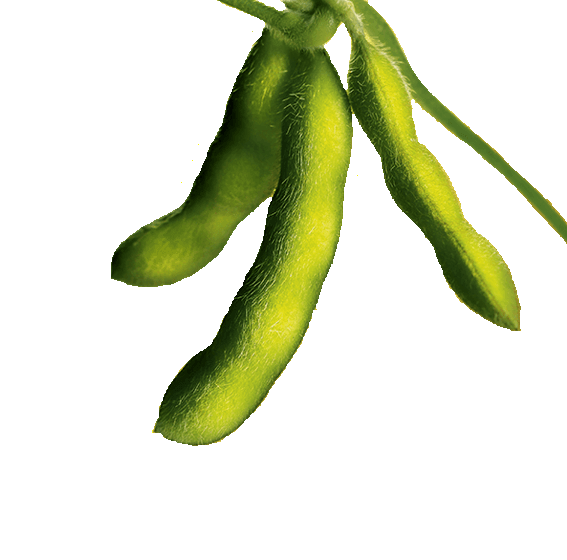 Агротехнологии высоких урожаев сои
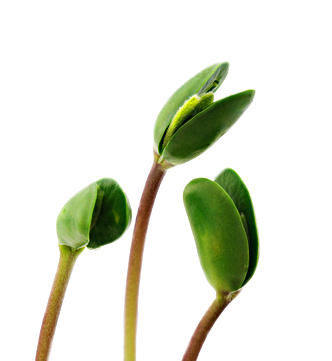 Махонин Василий Леонидович,
Ведущий научный сотрудник агротехнологического отдела, канд. с.-х. наук,
т.моб. +7 918 045 82 57
- Почему соя?

1 - Самое высокое содержание в семенах белка 
	среди полевых культур.
2 – Высокая кормовая и питательная ценность.
3 –Аминокислотный состав белка близок к идеальному.
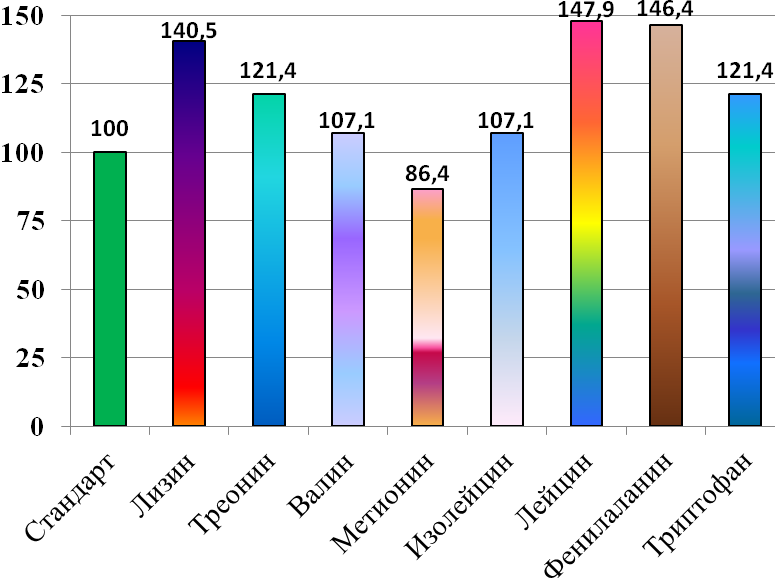 Содержание основных незаменимых аминокислот в соевом белке в % к международному стандарту на пищевой белок (ФАО/ВОЗ)
4 –Низкая себестоимость .
Особенности  соевого белка:
Наряду с высокой кормовой и питательная ценностью,
  широким спектром использования,
: Себестоимость
    - в 2 раза ниже белка пшеницы;
    - в 1,2-1,5 раза ниже других масличных 
      и зернобобовых культур
    - в 20 раз ниже животных белков.
Значение сбалансированности 
кормов соевым белком:
продуктивность животных и птицы 
   повышается на 15-20 %;

  расход кормов на единицу продук-
    ции снижается в 1,5-2,0 раза.
Динамика рыночных цен на бобы соевые 
и семена подсолнечника в Краснодарском крае
по годам
тыс.руб./т
годы
Более
4 000
3 621
2 708
2015
2017
2018
Пригодные для возделывания сои климатические зоны России
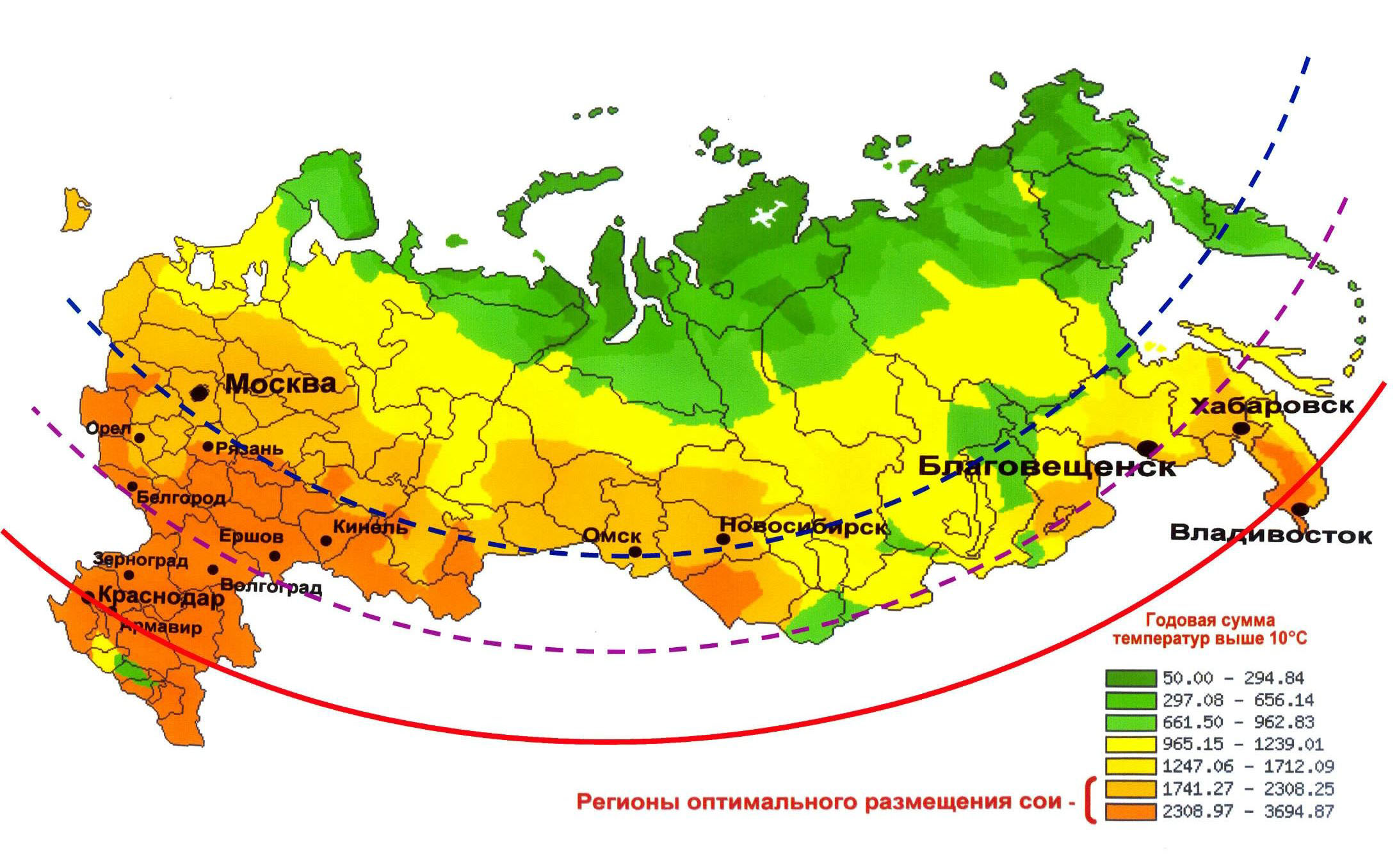 55-57°
50°
45°
Уфа
Барнаул
- Оптимальная широта возделывания среднеспелых сортов сои
- Примерная северная граница возделывания среднеспелых сортов
9
- Северная граница промышленного возделывания сои
Уборка сои в хозяйствах всех категорий Российской Федерации, по состоянию на 19.11.2018 г.
(данные с сайта МСХ РФ)
Пути достижения и стабилизации высокого уровня урожайности сои 

- использование сортов, наиболее пригодных для конкретных условий выращивания; 

- применение элементов адаптивных технологий возделывания, обеспечивающих высокий уровень продуктивности посевов
СОРТА СОИ 
Деление по направлению использования
Специальные
Зернового типа
Укосные (на зел. массу)
Без ГМ
Пищевые
ГМ (в РФ нет)
Для консервирования
Овощные
Деление СОРТОВ СОИ зернового типа
 по срокам посева и ареалу выращивания
Деление зерновых сортов сои на группы по срокам созревания и требуемой сумме температур
115-120 дней
Среднеспелые
2400-2600 оС
105-110 дней
Ранние
2000-2300 оС
До 100 дней
1700-1900 оС
Очень ранние
май
июнь
июль
август
сентябрь
апрель
октябрь
Реакция выведенного на широте 45° в Краснодаре среднепозднего сорта на длину дня в разных широтах (автор фото доктор Зеленцов С.В., ВНИИМК)
г. Алексеевка, Белгородская обл., 50°39′ с. ш.
макс. длина дня в июне - 16 ч 27 мин.
г. Боразжан, пров. Бушер, Иран, 29°19′ с. ш.
макс. длина дня в июне - 14 ч 01 мин.
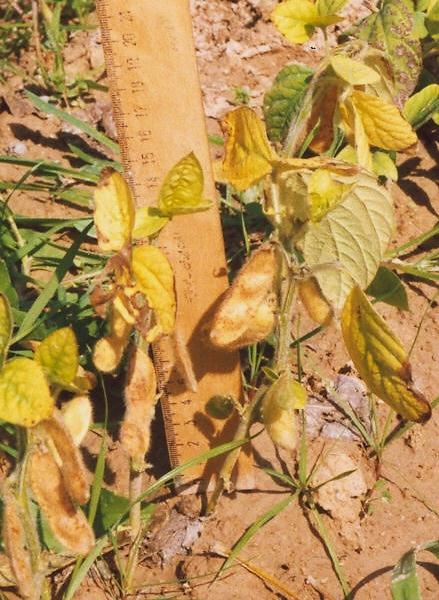 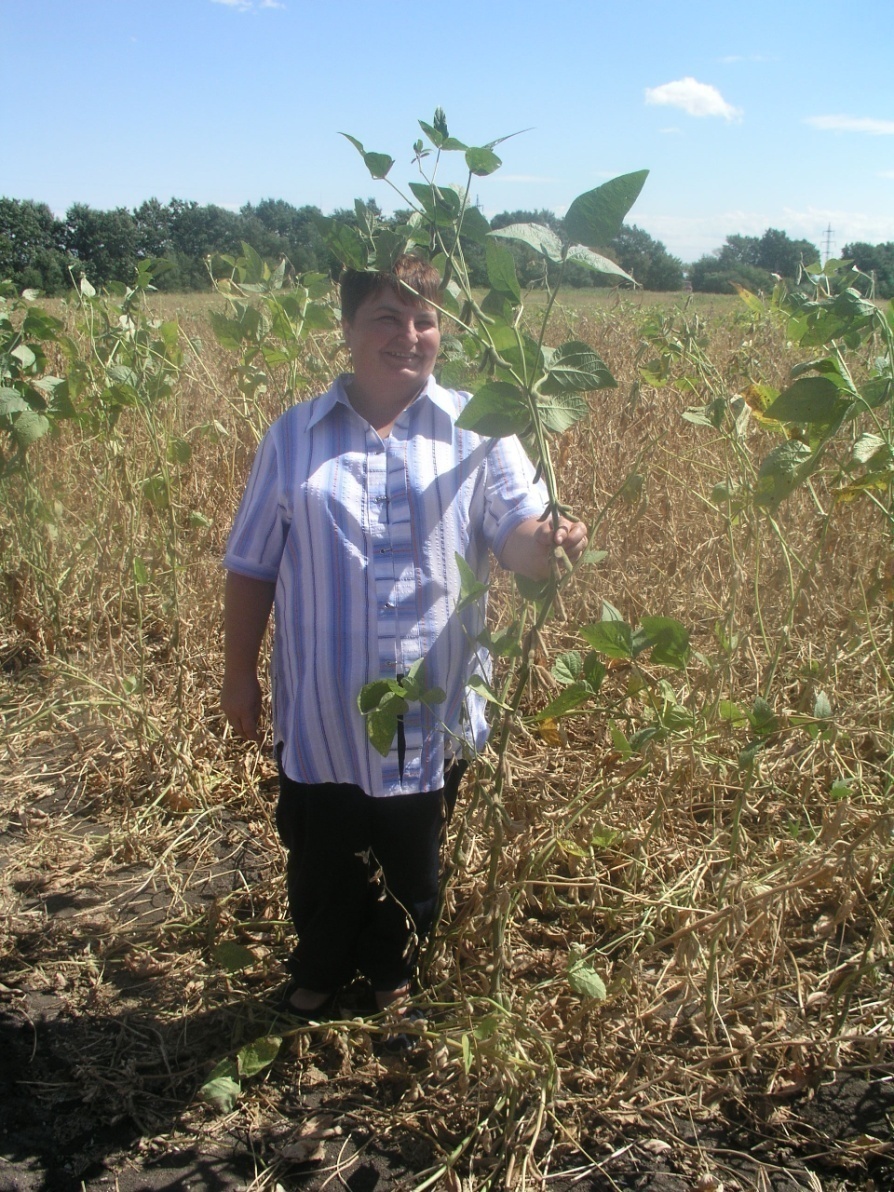 15
Соотношение семян отечественной и зарубежной селекции, высеянных в РФ в 2017 году (ФГБУ "Россельхозцентр")
5
Сорта сои внесённые в Государственный реестр селекционных достижений, допущенных 
к использованию в 10-м (Западно-Сибирском) регионе
Всего в реестре по РФ на 2018 г. внесено 223 сорта сои
Различная заморозкоустойчивость сортов сои 
на фоне заморозков на почве до -4,4 °С
(автор фото доктор Зеленцов С.В., ВНИИМК)
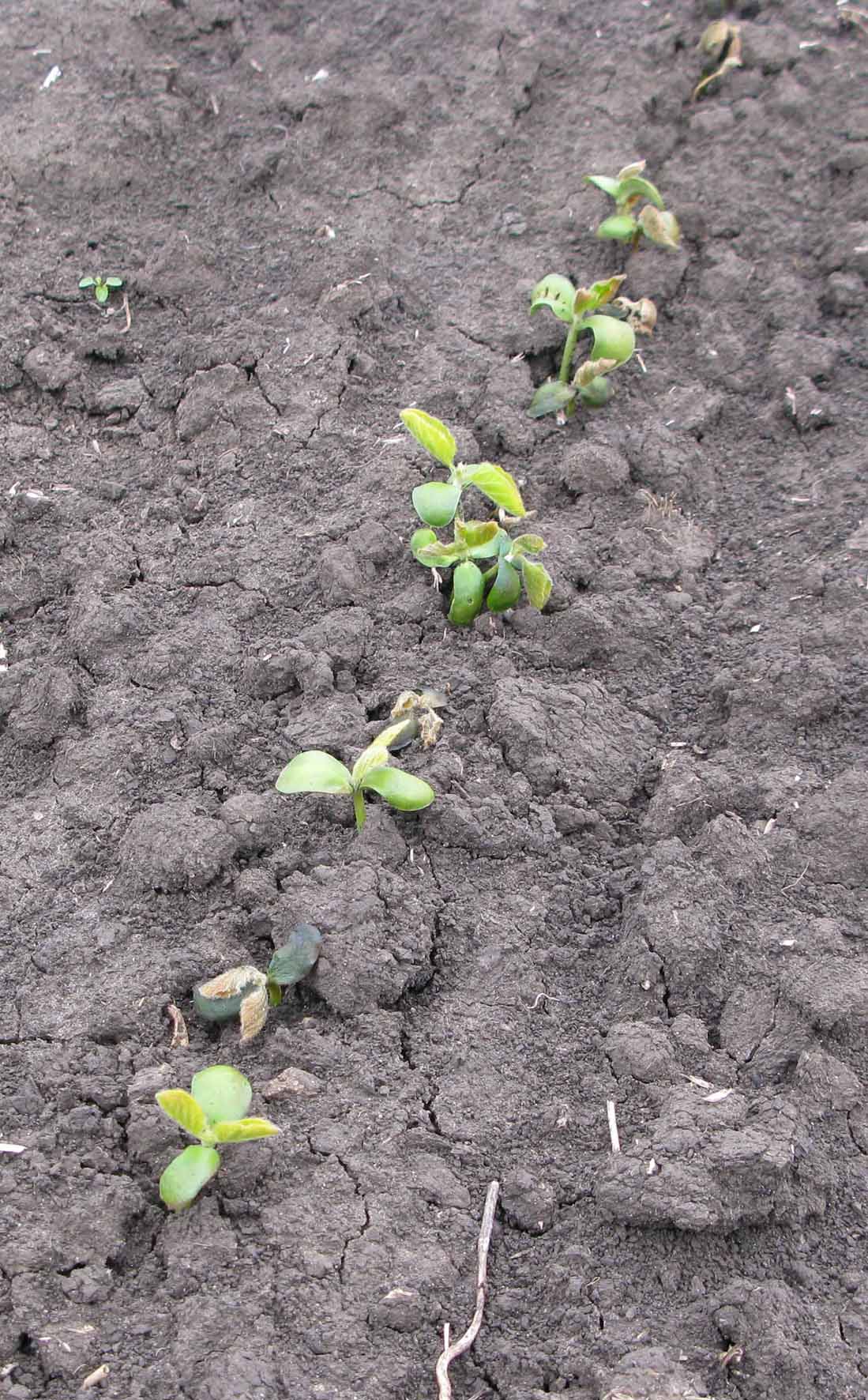 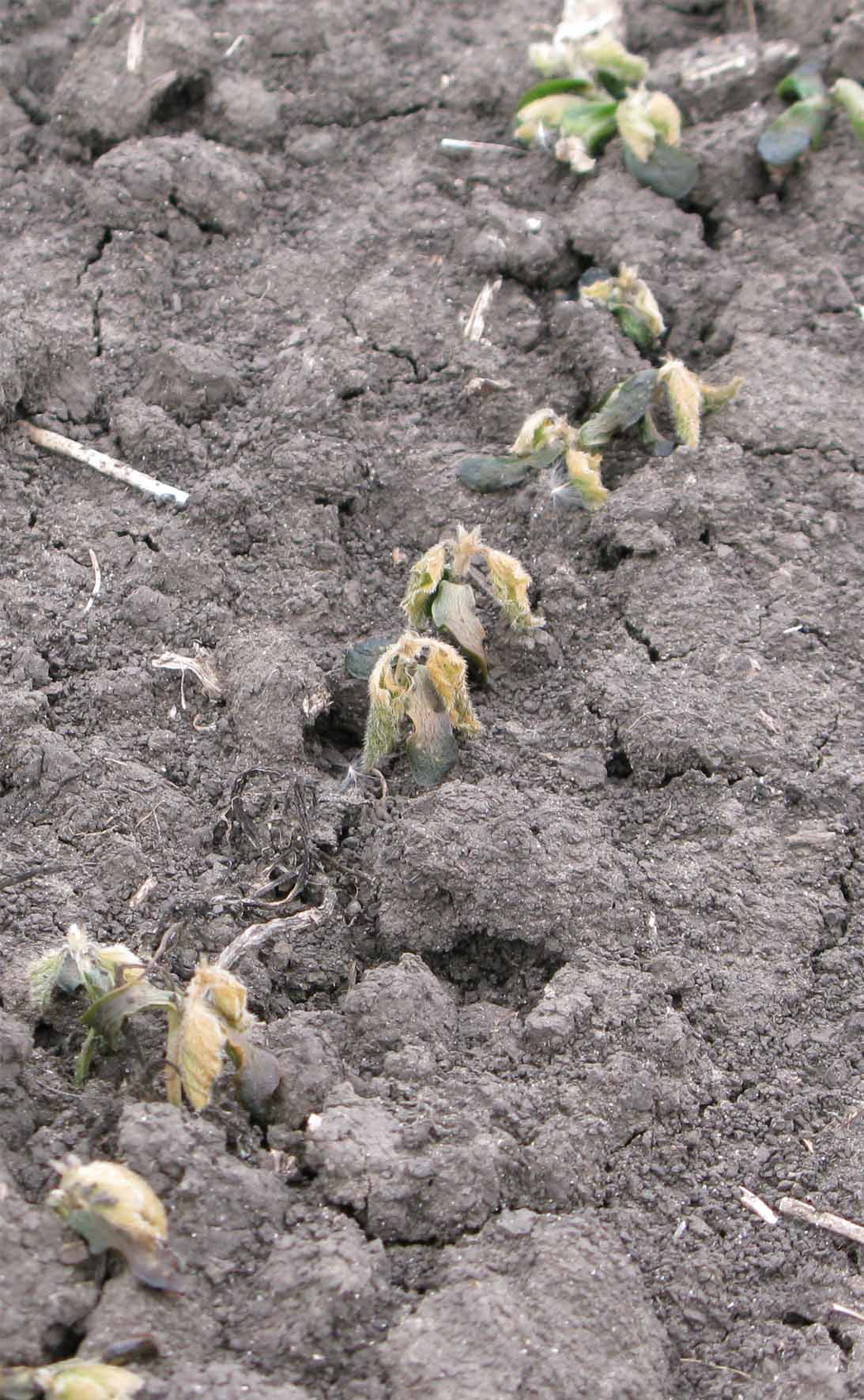 18
РЕАКЦИЯ РАЗНЫХ СОРТОВ СОИ ОДНОЙ ГРУППЫ СПЕЛОСТИНА ОСТРУЮ ЛЕТНЮЮ ЗАСУХУ
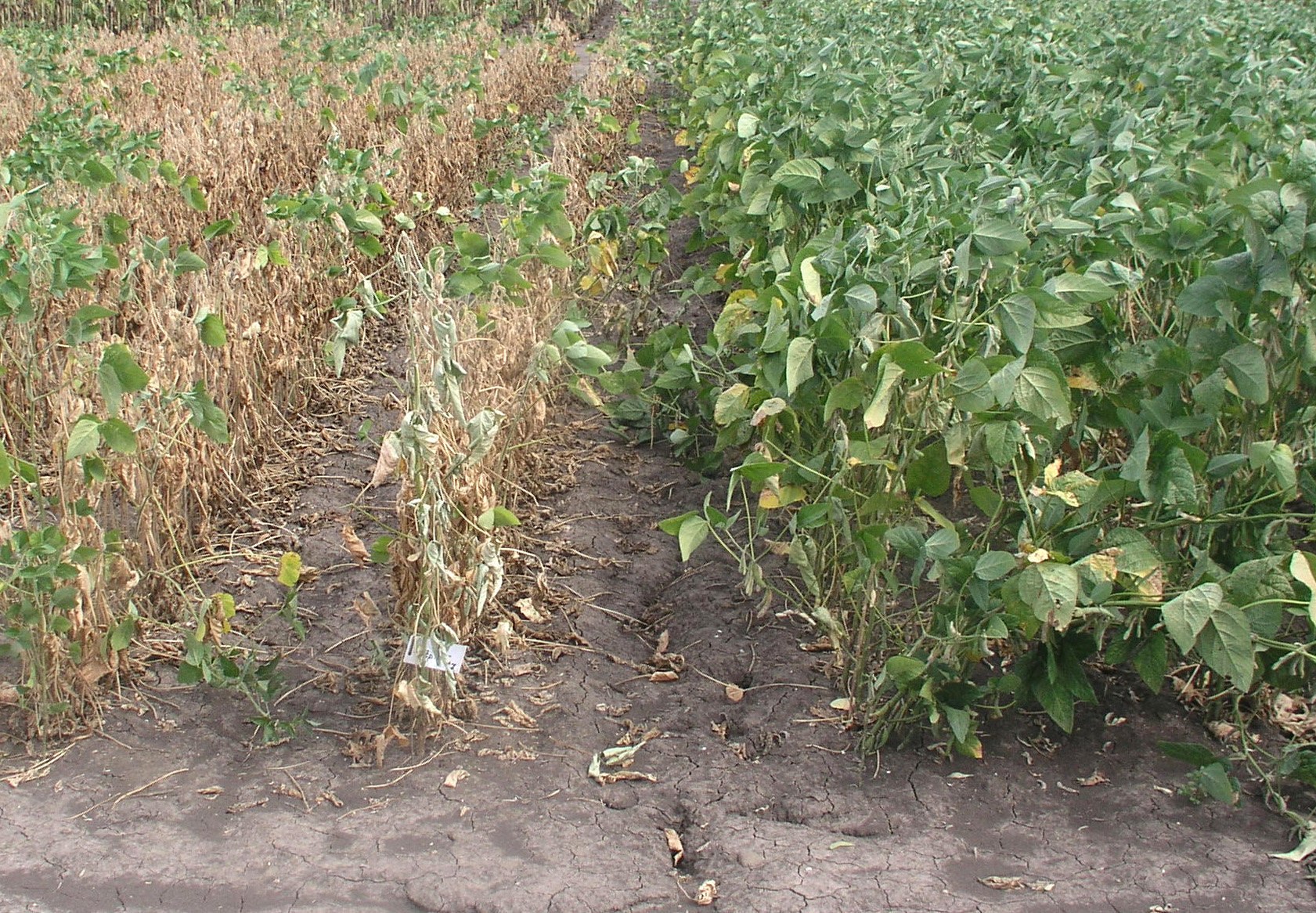 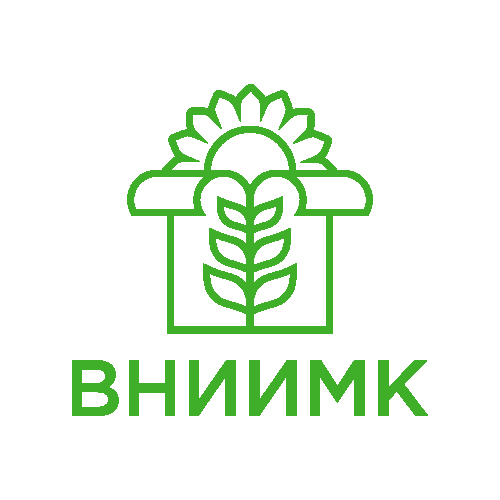 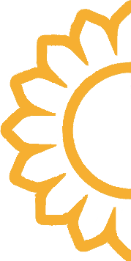 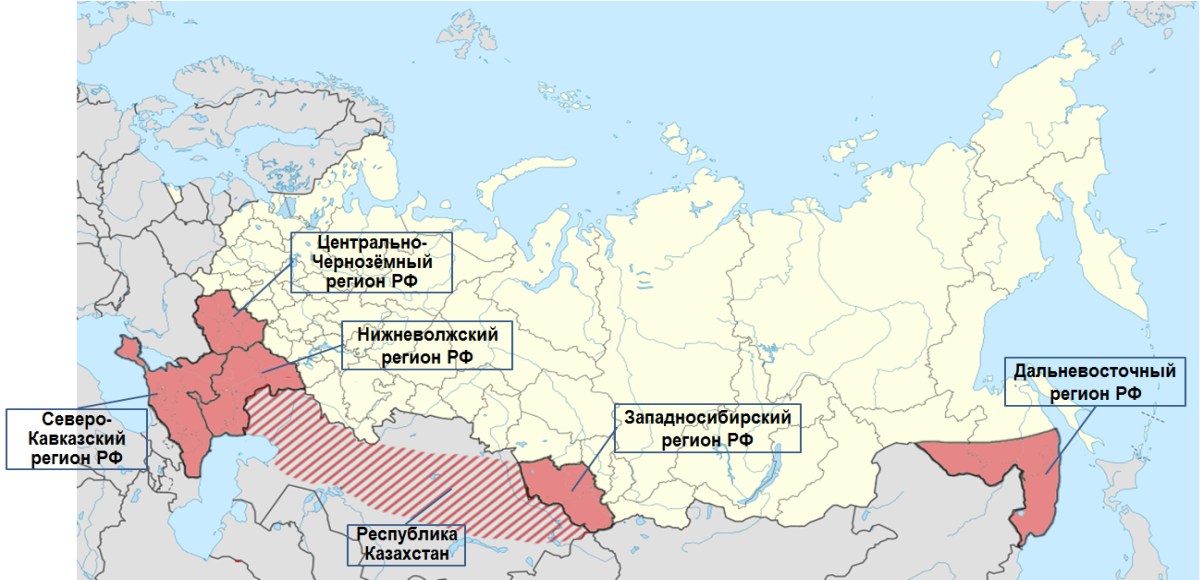 В 2017 г. был передан на Государственное сортоиспытание новый очень ранний сорт сои Вита по Центрально-Чернозёмному, Северо-Кавказскому, Нижневолжскому, Западно-Сибирскому (Алтай) и Дальневосточному регионам РФ
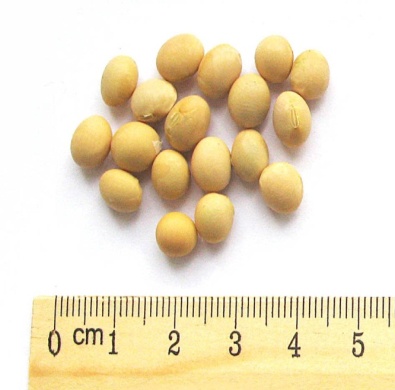 75
ОСНОВНЫЕ ПРИНЦИПЫ ВЫБОРА ЭЛЕМЕНТОВ ТЕХНОЛОГИИ ВОЗДЕЛЫВАНИЯ СОИ 
для условий Западной Сибири
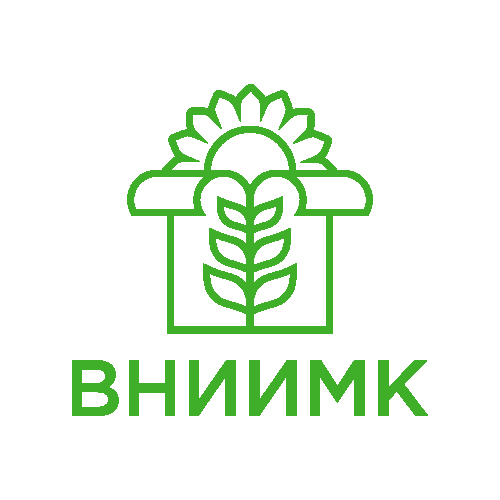 Основные экологические факторы, 
снижающие урожайность сои в Западной Сибири
Относительно короткий период вегетации;

Высокая вероятность возвратных весенних заморозков;

Часто - отсутствие эффективных азотфиксирующих клубеньковых   бактерий в почве;

Часто - повышенная потенциальная засорённость полей сорными растениями.
Основные задачи агротехнологии 
для формирования посевами сои высоких урожаев
Получить своевременные дружные всходы сои;

Обеспечить формирование и развитие симбиотического аппарата (клубеньков) на корнях растений;

Обеспечить чистоту посевов от сорной растительности.
22
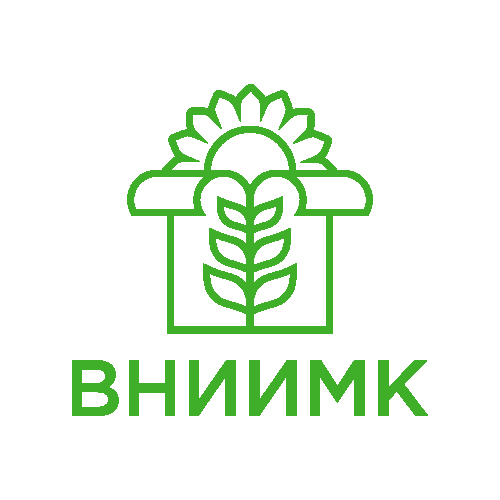 Предшественники для сои в севообороте
Лучшие:

Зерновые колосовые,
кукуруза на силос

(очищают поле от сорняков,
не имеют общих болезней)
Чуть похуже:

кукуруза на зерно, масличный лён


(сильнее обезвоживают корнеобитаемый слой почвы)
Нежелательные:

подсолнечник, сорго, капустные

(имеют общие болезни, сильно обезвоживают корнеобитаемый слой почвы, оставляют большое количество падалицы,)
23
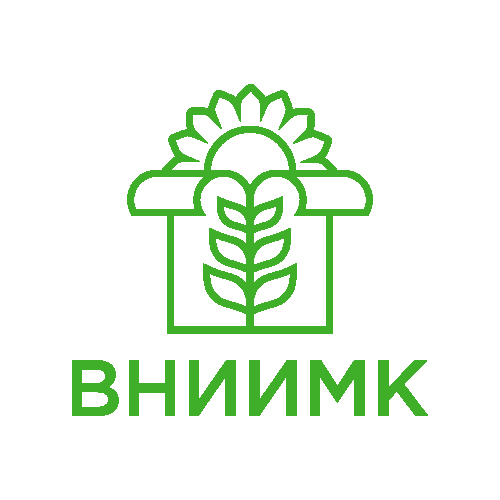 Основная обработка почвы
Цель – обеспечить благоприятные почвенные условия для растений сои.
Оптимальная плотность сложения для роста корневой системы сои: 1,15 -1,25 г/см³ ;
 Соя чувствительна к наличию уплотнённых горизонтов в почвенном профиле;
 Плотность почвы свыше 1,30 г/см³ для сои неблагоприятна;
 на тяжело- и среднесуглинистых почвах лучший способ основной обработки – вспашка или глубокое безотвальное рыхление.
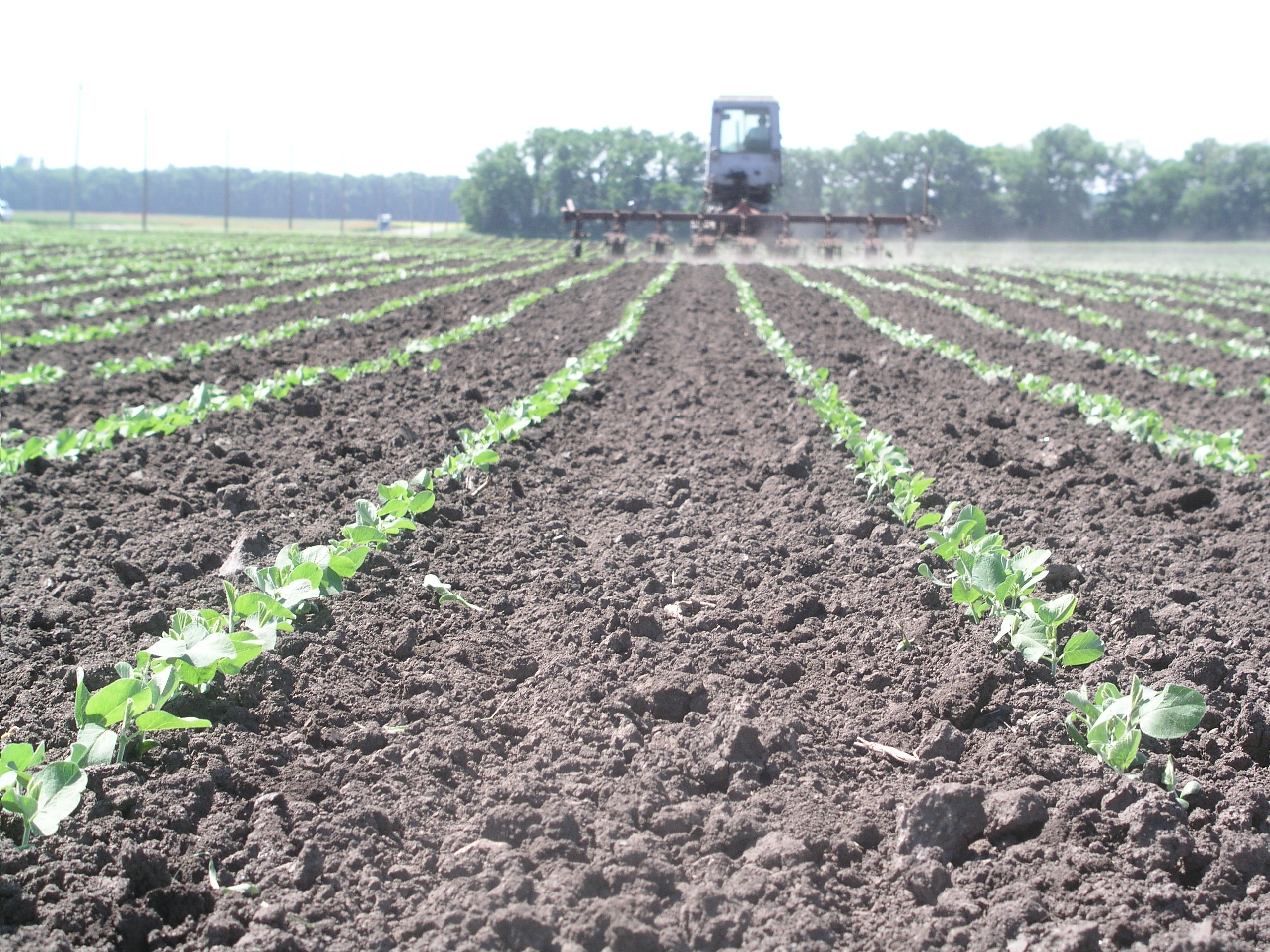 24
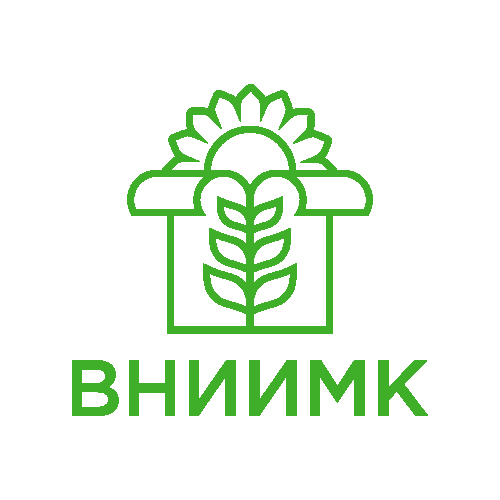 МИНЕРАЛЬНЫЕ УДОБРЕНИЯ НА СОЕ
применяют по результатам диагностики
Азотные (вынос 80-90 кг на 1 т семян) – внесение не эффективно. Обязательна инокуляция.
Фосфорные (вынос 20–30 кг на 1 т семян)  применяют на мало-плодородных почвах, если в пахотном слое его содержится  меньше 15 мг на 1 кг сухой почвы. Вносят под пахоту (60-90 кг д.в.) или локально-ленточно при посеве (30-60 кг/га по д.в.).
Калийные (вынос с 1 т семян 30-50 кг) – вносят если содержание в почве менее 200 мг/кг. Под основную обработку.
Микроудобрения и росторегуляторы повышают устойчивость растений к стрессовым факторам. Используются при предпосевной обработке семян или для некорневых подкормок растений в рекомендуемых дозах.
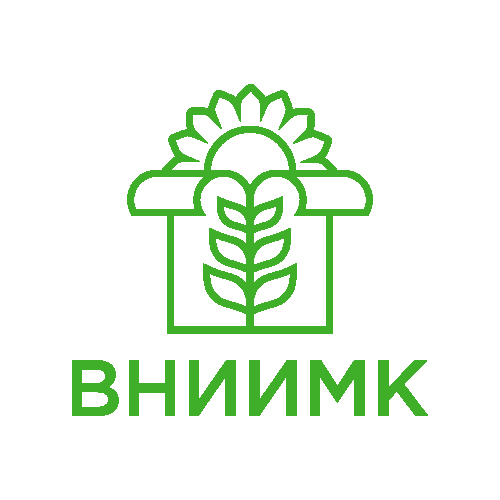 Допосевная (весенняя) обработка почвы
Цель - обеспечение оптимальных условий для посева, прорастания семян и появления дружных всходов сои.

Варианты допосевной подготовки поля:
 На выровненной с осени зяби первая весенняя обработка необходима только для уничтожения всходов ранних сорняков; 

 при отсутствии ранних сорняков можно ограничиться одной предпосевной обработкой при массовом появлении всходов среднепоздних сорняков.
 Глубина обработки не должна превышать глубины заделки семян (6-8 см) (допустимое отклонение + 2 см).

 Формирование посевного ложа для семян
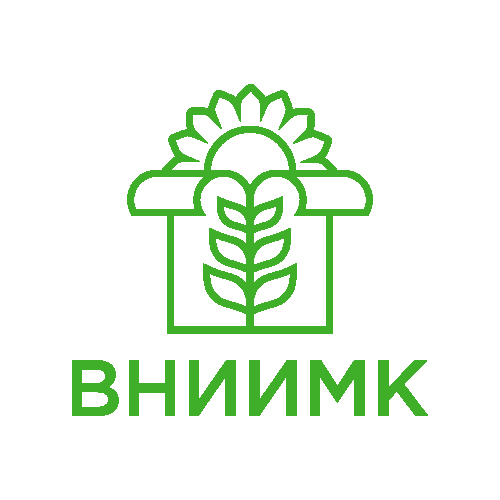 СРОКИ ПОСЕВА
Температура почвы:  
* Достаточная для прорастания 12-14 °С;
* Оптимальная для получения дружных всходов : 20-22 °С.
 К посеву возможно приступать при устойчивом прогревании посевного слоя почвы до 14 °С (последняя декада апреля – первая половина мая).
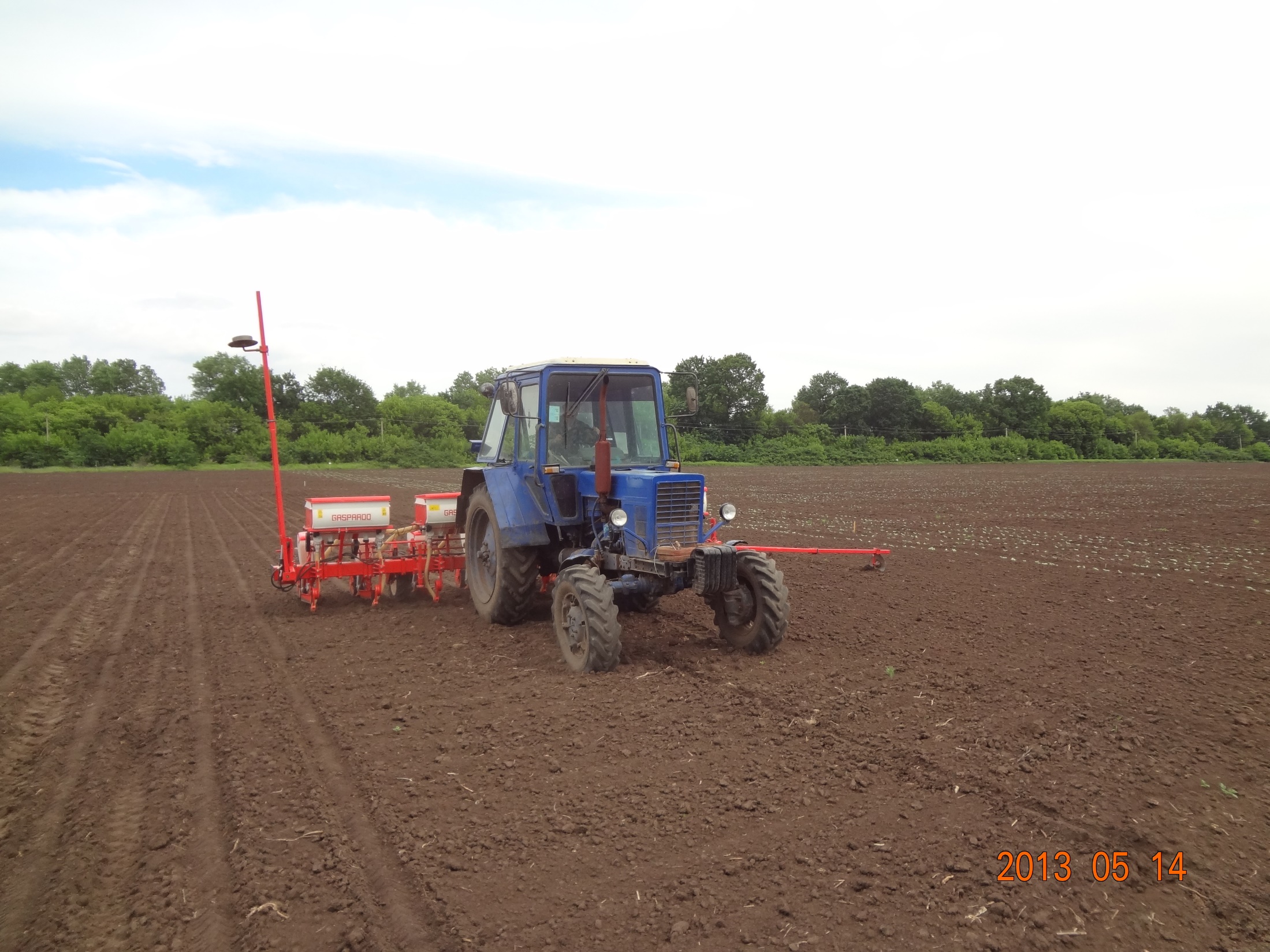 27
Сроки посева сои
Ранний посев в холодную почву
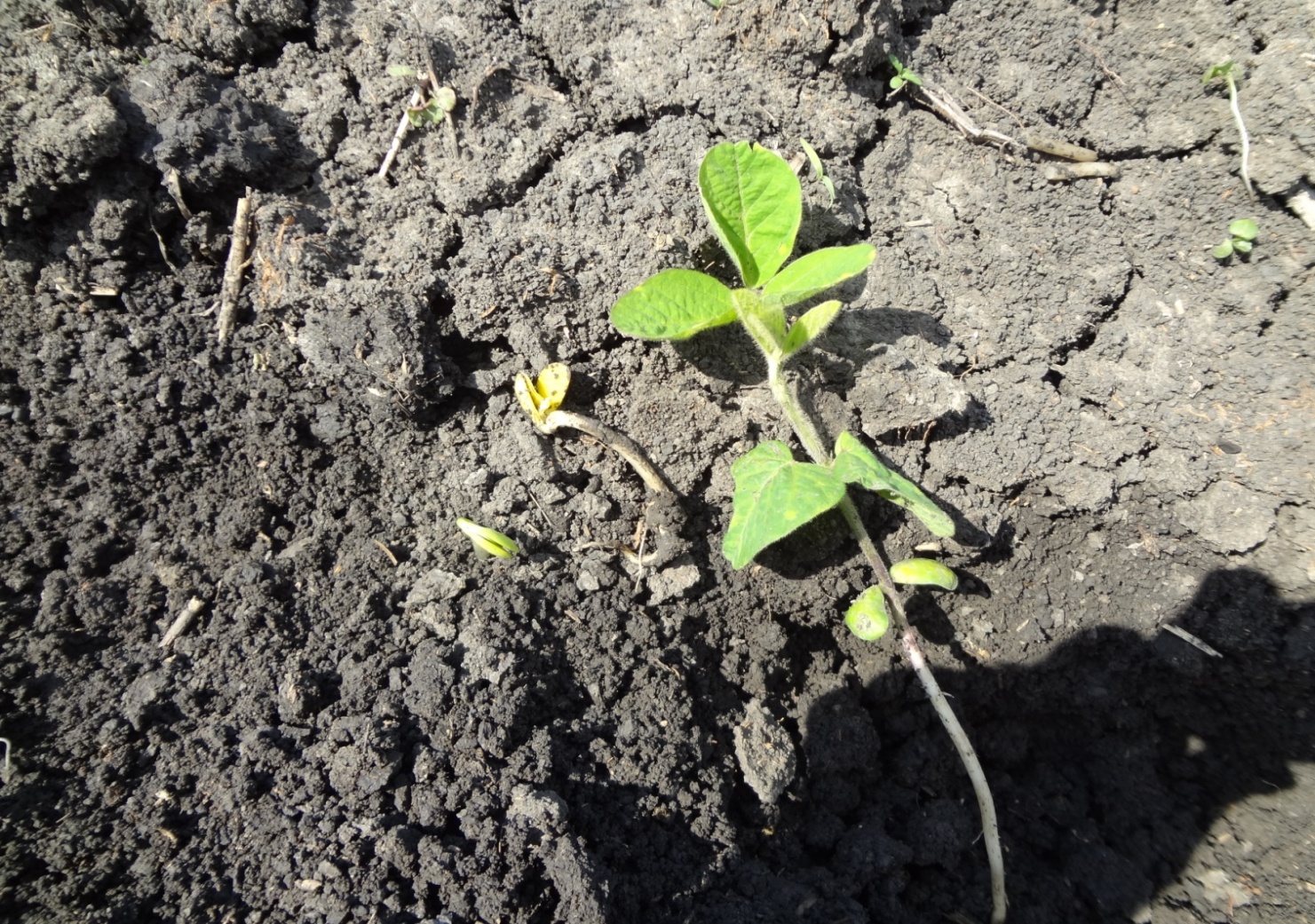 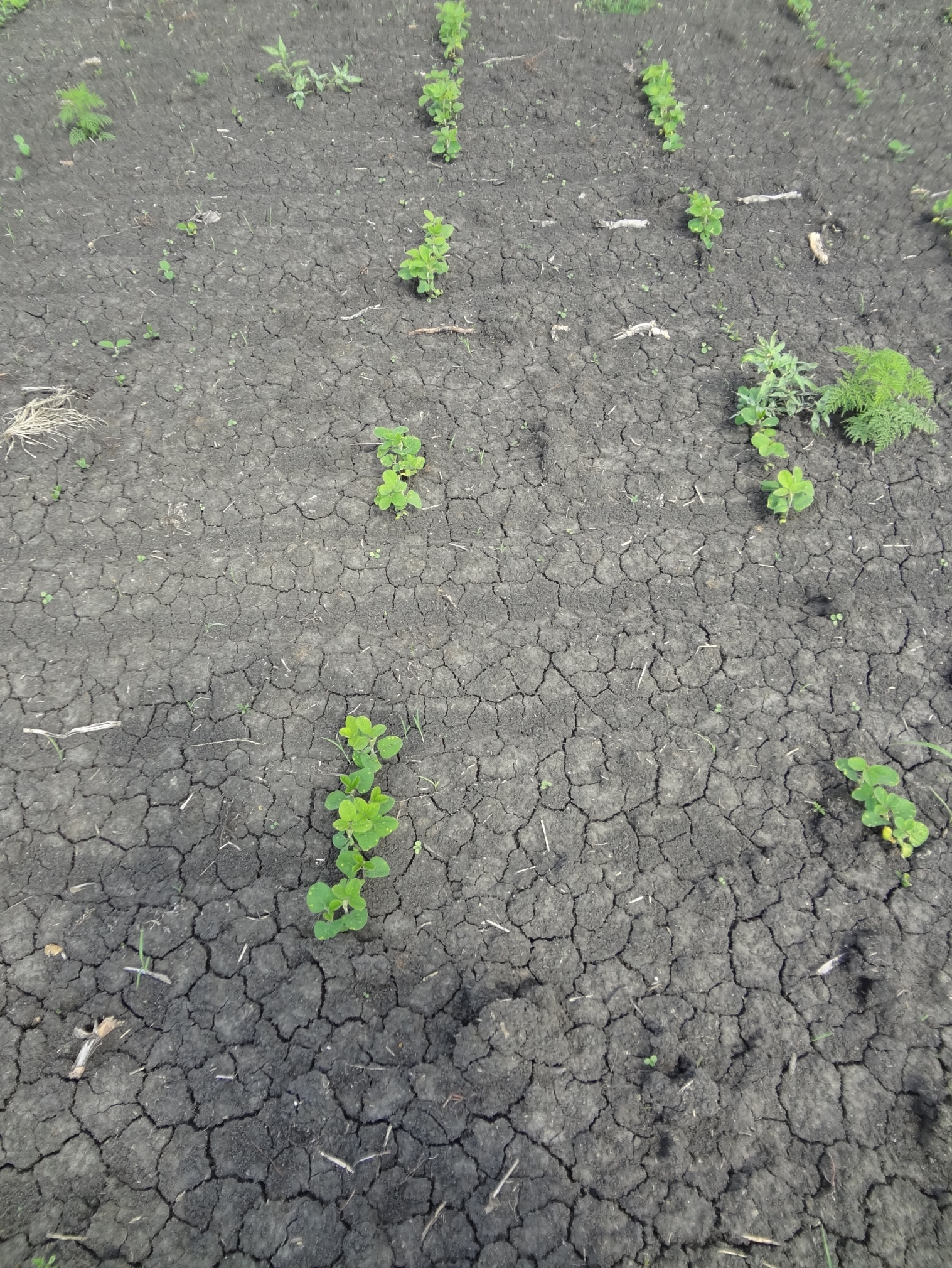 Поздние, неравномерные всходы сои
Сроки посева сои
Ранний посев в плохо подготовленную почву
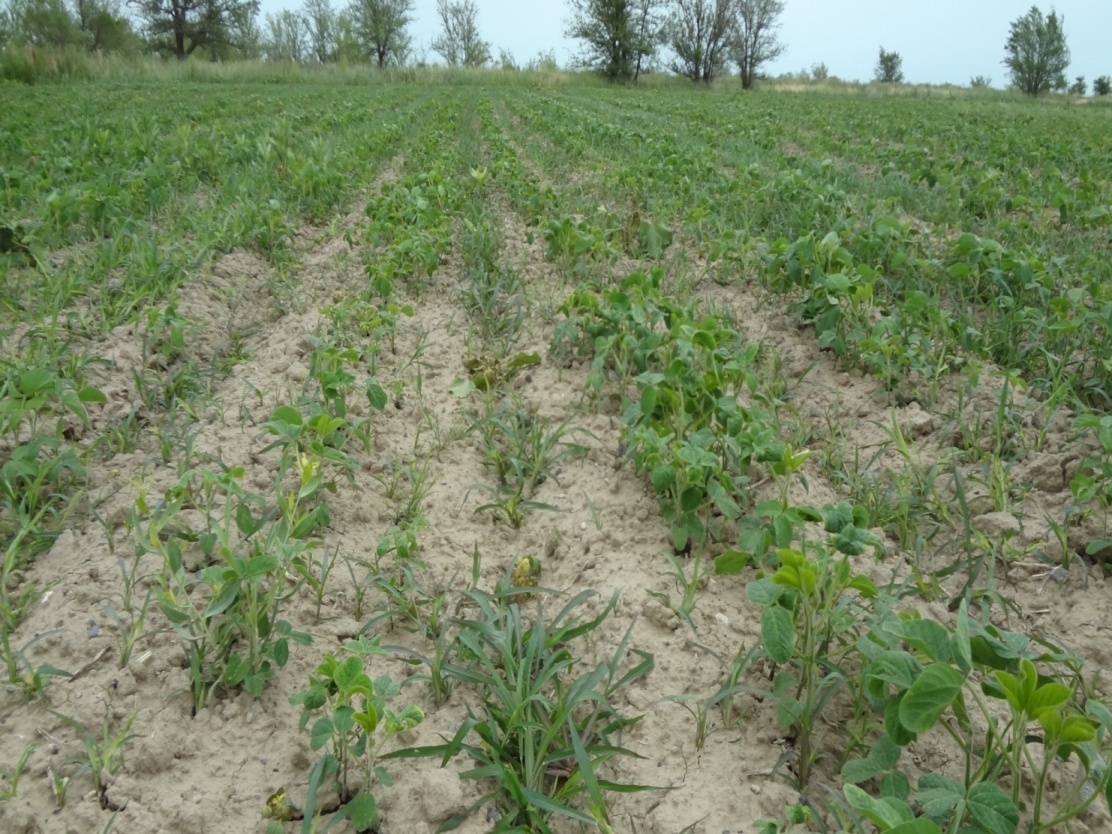 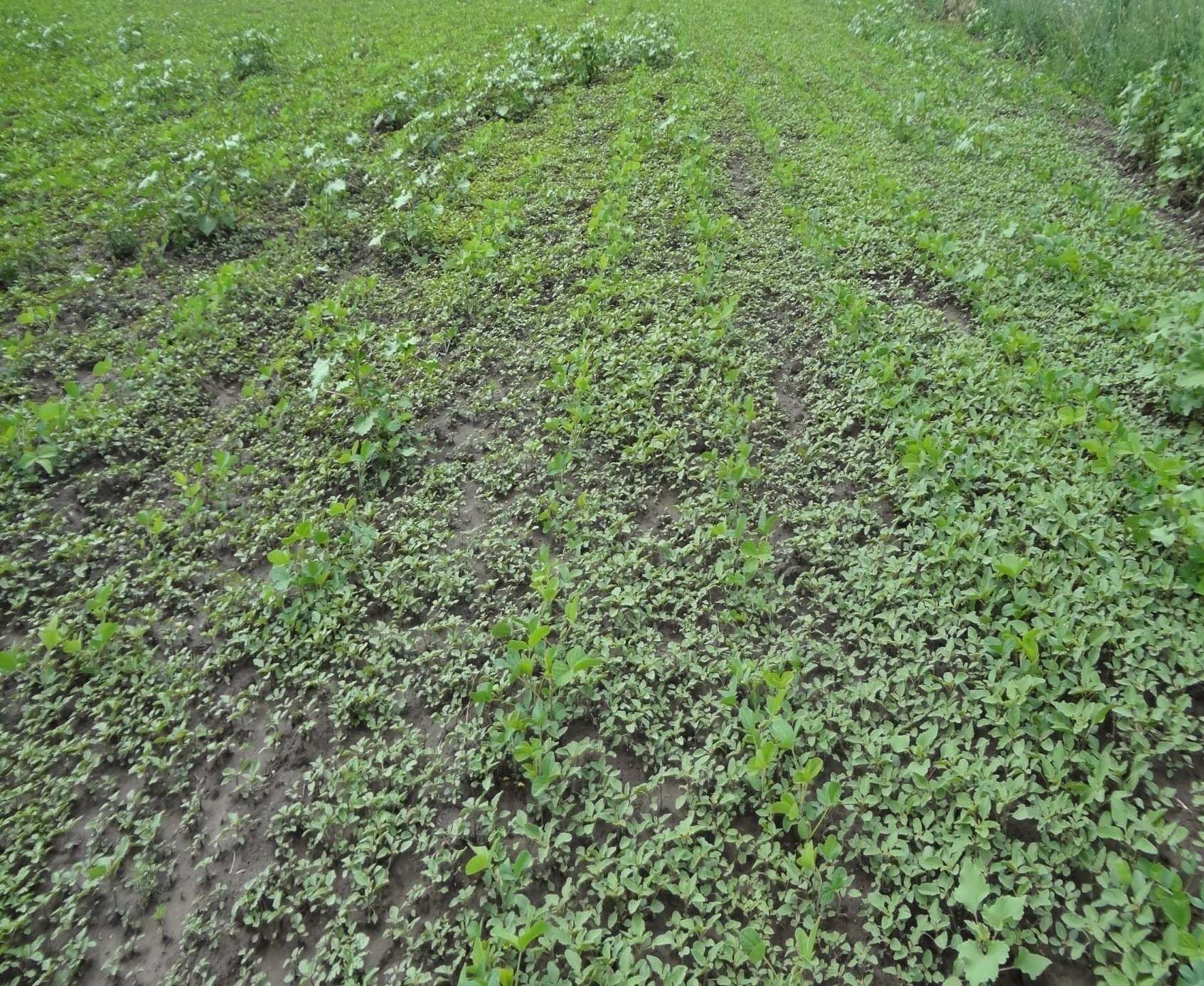 Сорняки по росту опережают сою
Сроки посева сои
Изреженные неравномерные всходы при позднем посеве и  некачественной 
подготовке 
почвы
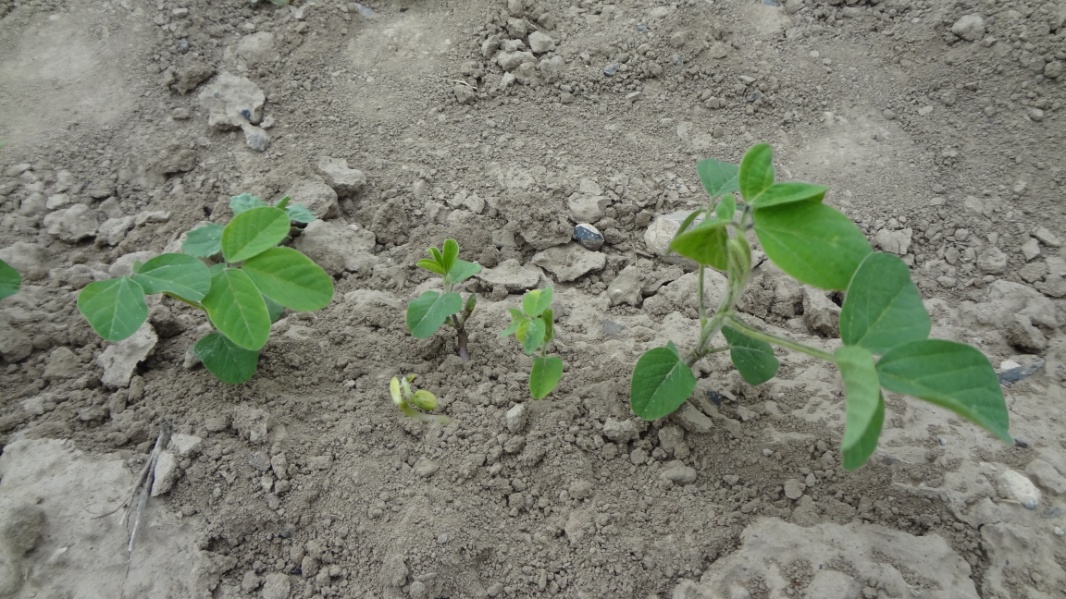 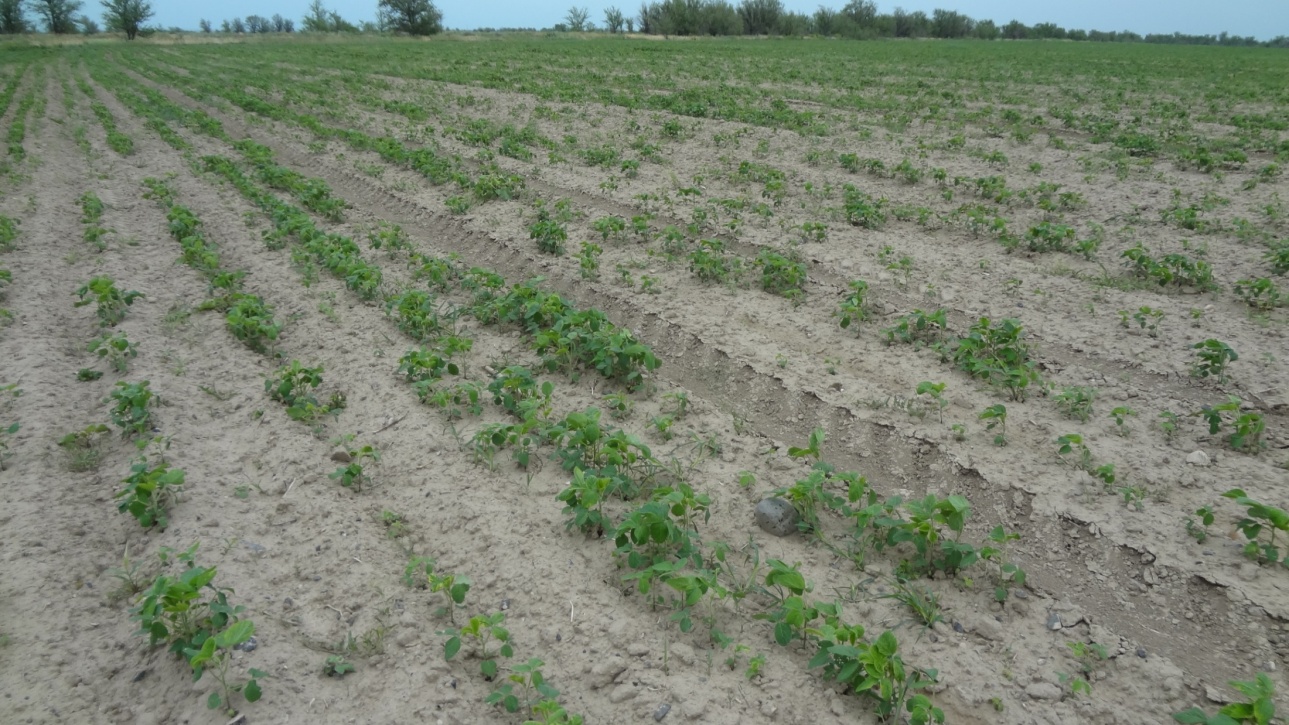 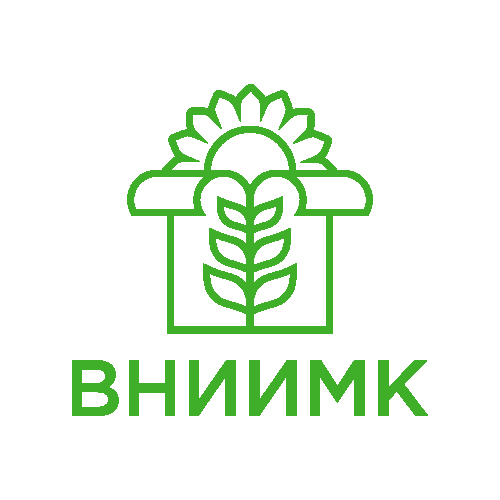 Подготовка семян к посеву
ОБЩЕЕ СВОЙСТВО БОБОВЫХ РАСТЕНИЙ – СПОСОБНОСТЬ ФРМИРОВАТЬ НА КОРНЯХ СИМБИОТИЧЕСКИЙ ОЗОТФИКСИРУЮЩИЙ АППАРАТ – (КЛУБЕНЬКИ)
Общее свойство бобовых растений – способность формировать на корнях симбиотический азотфиксирующий аппарат – (клубеньки)
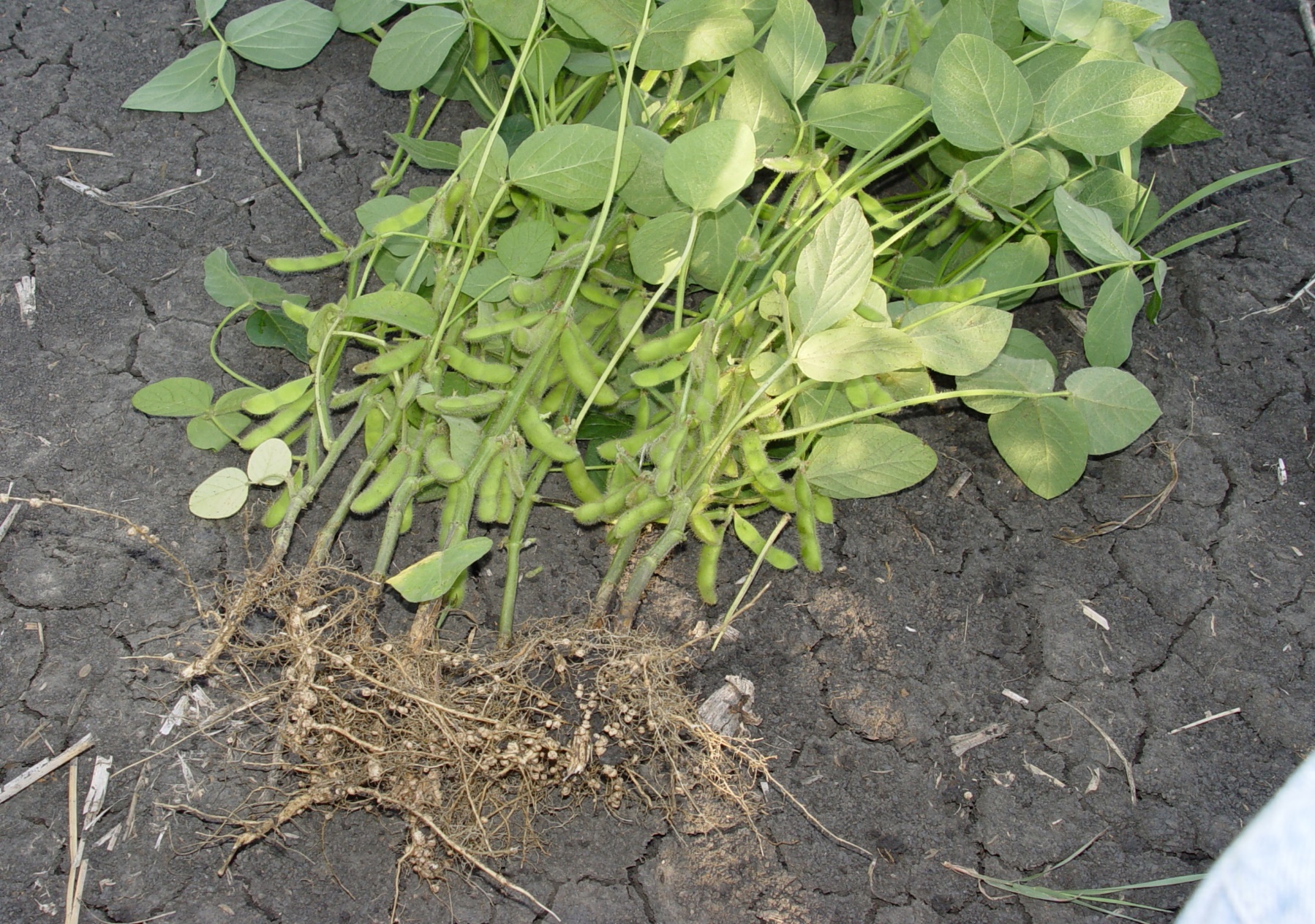 КЛУБЕНЬКИ 
НА КОРНЯХ СОИ
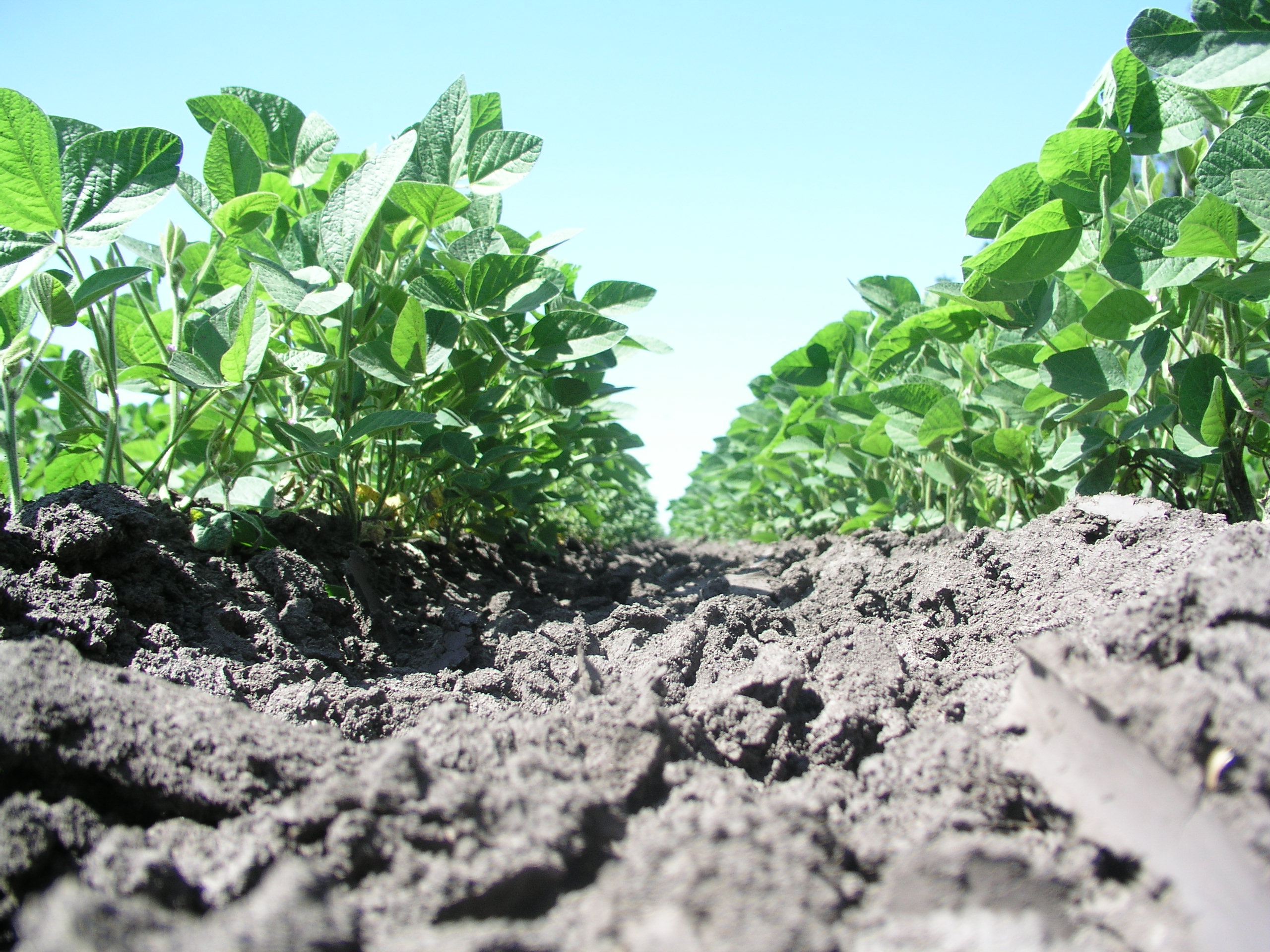 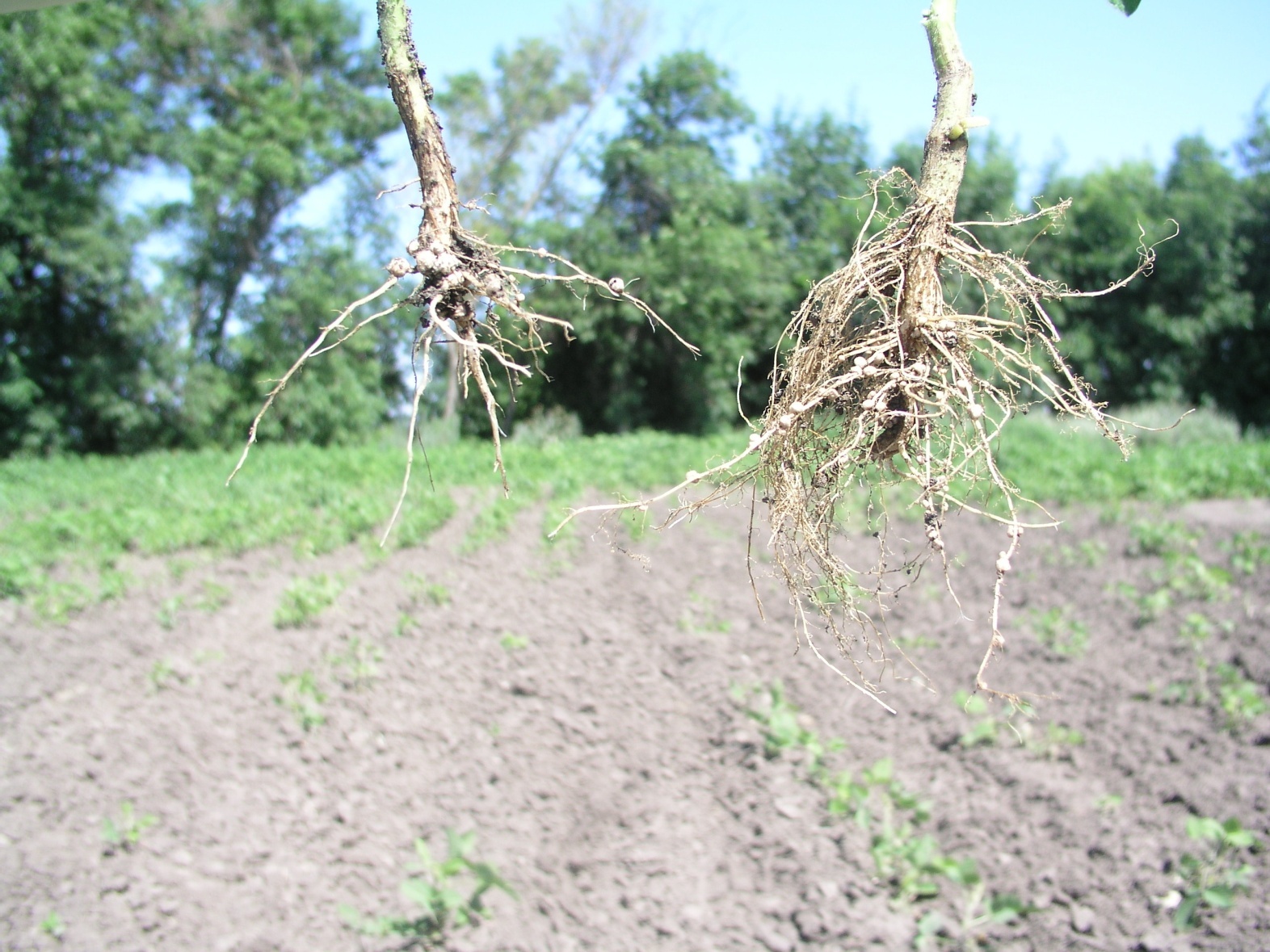 70-85 %
Азот
60-80
кг/га
Симбиотическая азотфиксация
Преимущества симбиотического азота перед азотными удобрениями
ЭФФЕКТИВНОСТЬ ПРИМЕНЕНИЯ ПРЕПАРАТОВ 
КЛУБЕНЬКОВЫХ БАКТЕРИЙ НА СОЕ 
(средние данные ВНИИМК по результатам полевых опытов в различных зонах, 1957-2016 гг.)
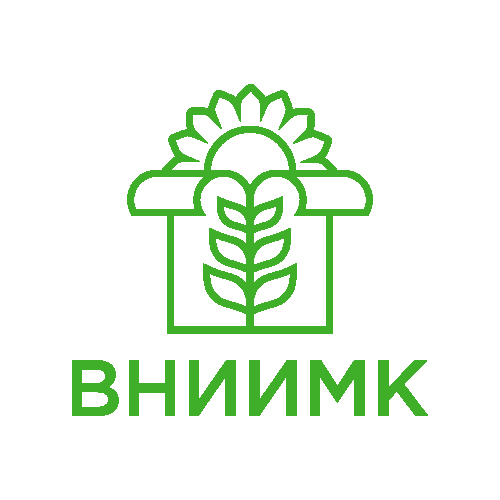 Урожайность
семян, ц/га
(+15-25%)
Содержание белка
в семенах, %
Контроль, 
без обработки
Инокуляция
ЭФФЕКТИВНОСТЬ ПРИМЕНЕНИЯ ПРЕПАРАТОВ 
КЛУБЕНЬКОВЫХ БАКТЕРИЙ НА СОЕ 
(средние данные ВНИИМК по результатам полевых опытов 
в различных зонах, 1957-2016 гг.)
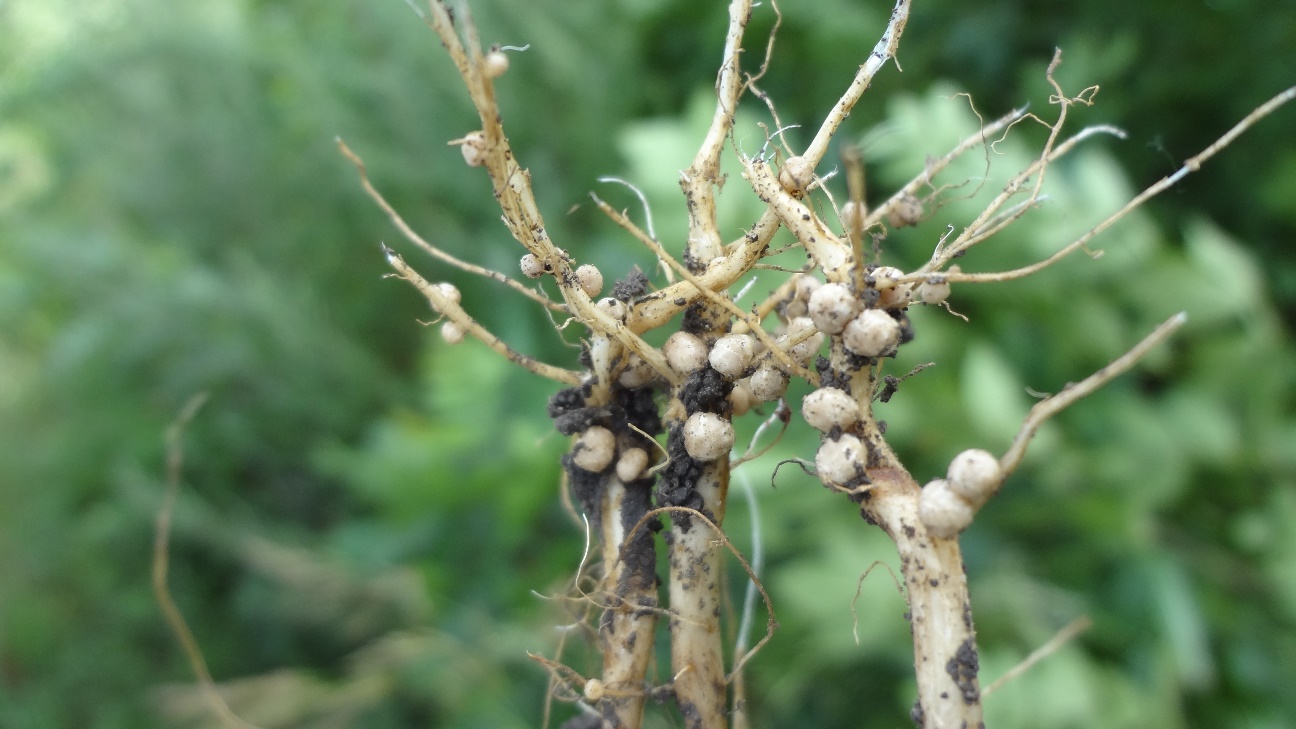 38,3
35,2
23,2
18,0
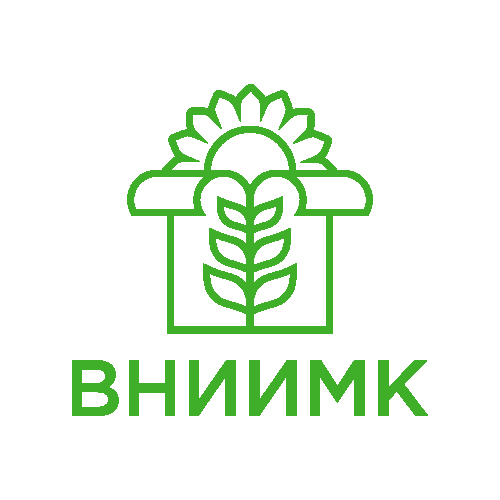 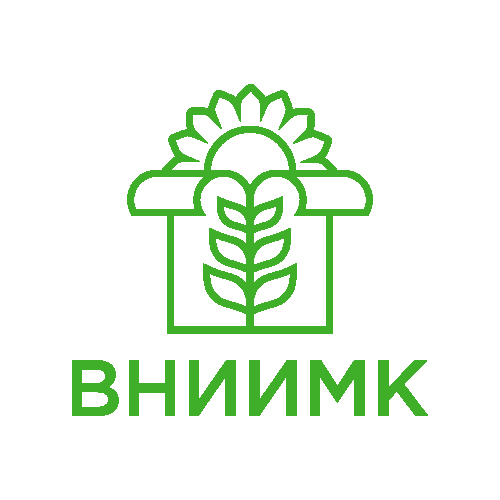 ВИДЫ ИНОКУЛЯНТОВ
Инокулянты – разделяются на 2 основных вида  по типу 
субстрата-«носителя»: сухие и жидкие
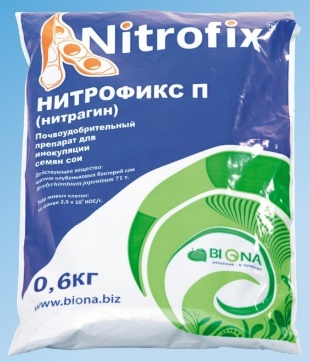 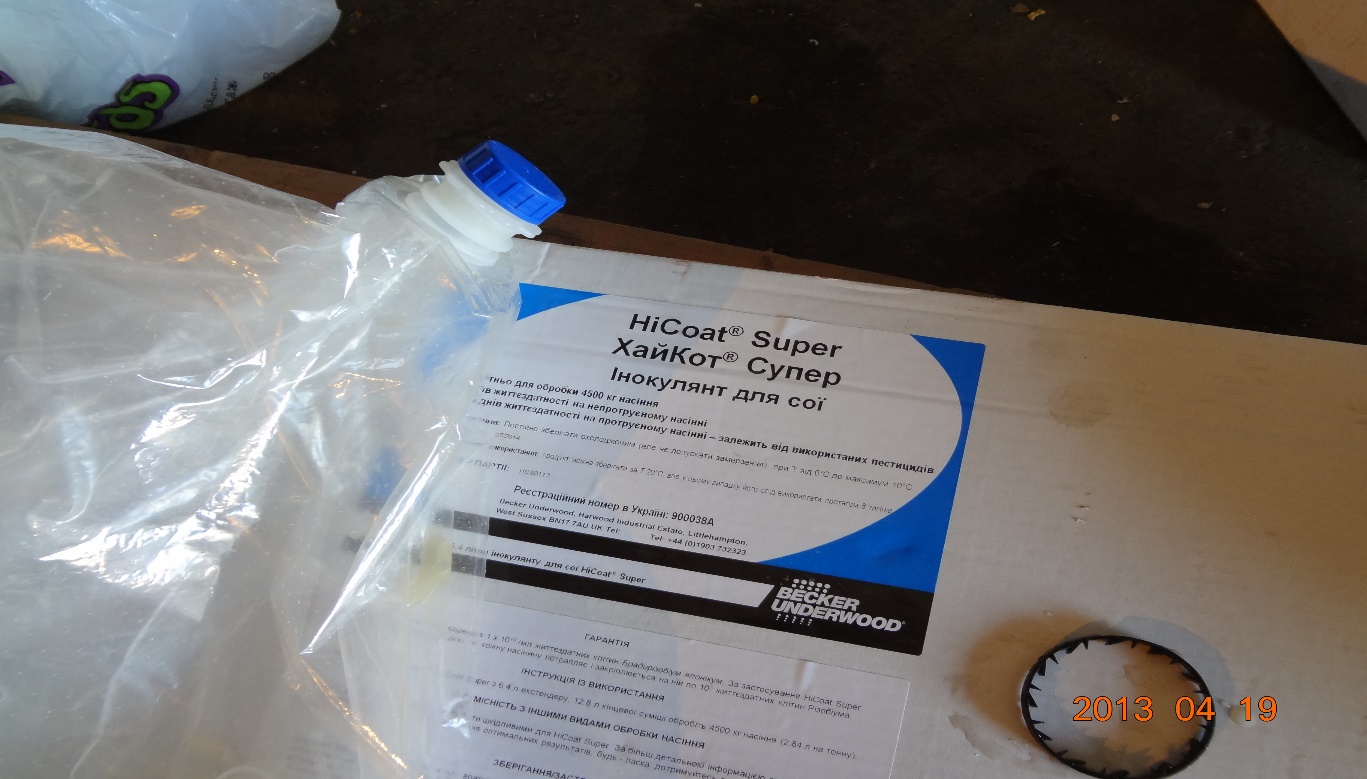 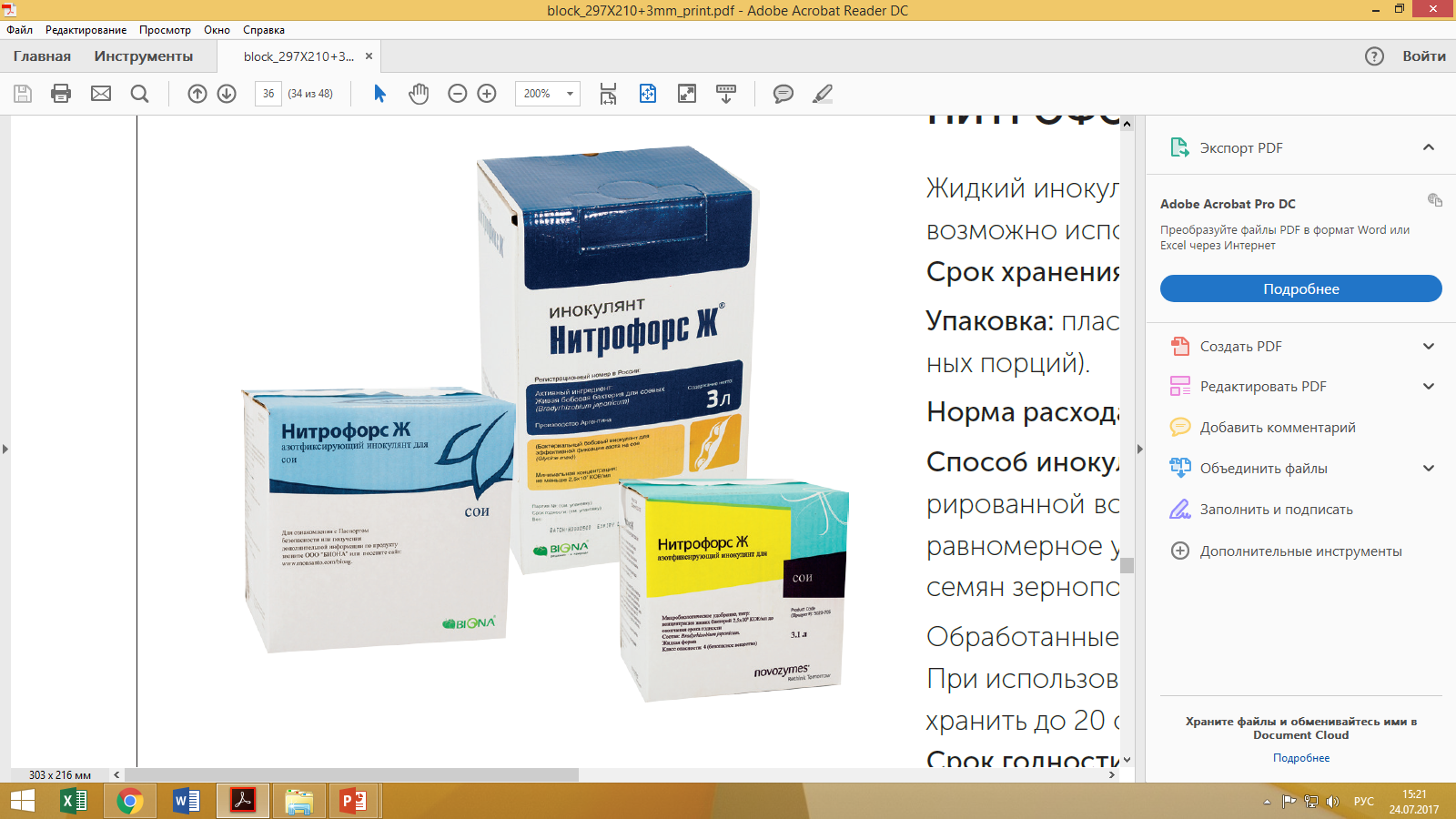 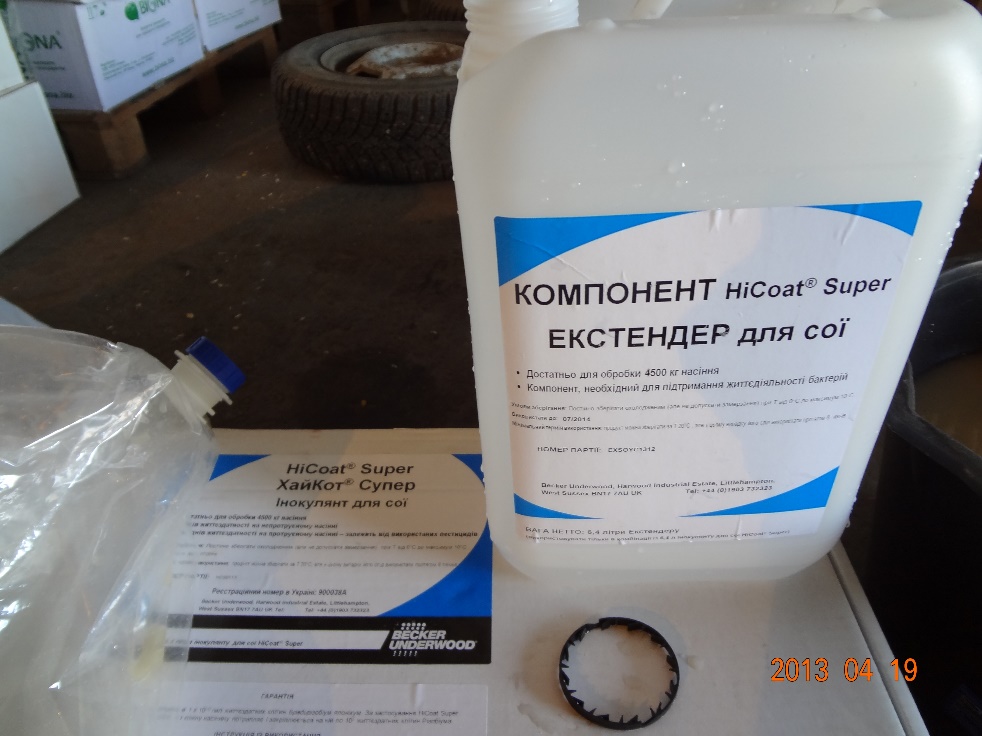 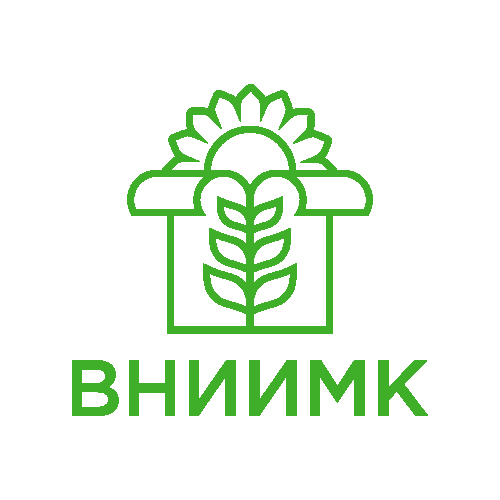 СПОСОБЫ ИНОКУЛЯЦИИ СЕМЯН
СПОСОБЫ ИНОКУЛЯЦИИ СЕМЯН
Полусухой: с увлажнением семян рабочим раствором с нормой 6-8 л на 1 т семян:

Вручную – перелопачиванием или перемешиванием в мешках небольшого количества семян – в складах или в затененном месте в поле.

Средствами «малой механизации» – в бетономешалках и т.п.
Протравительными машинами.

Посредством зерновых погрузчиков при загрузке семян из бурта в кузов транспорта, отвозящего их в поле.
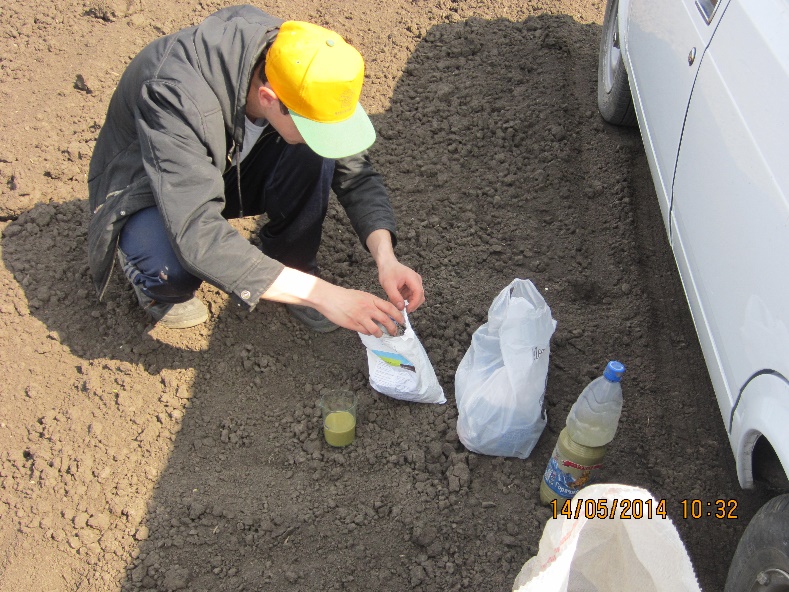 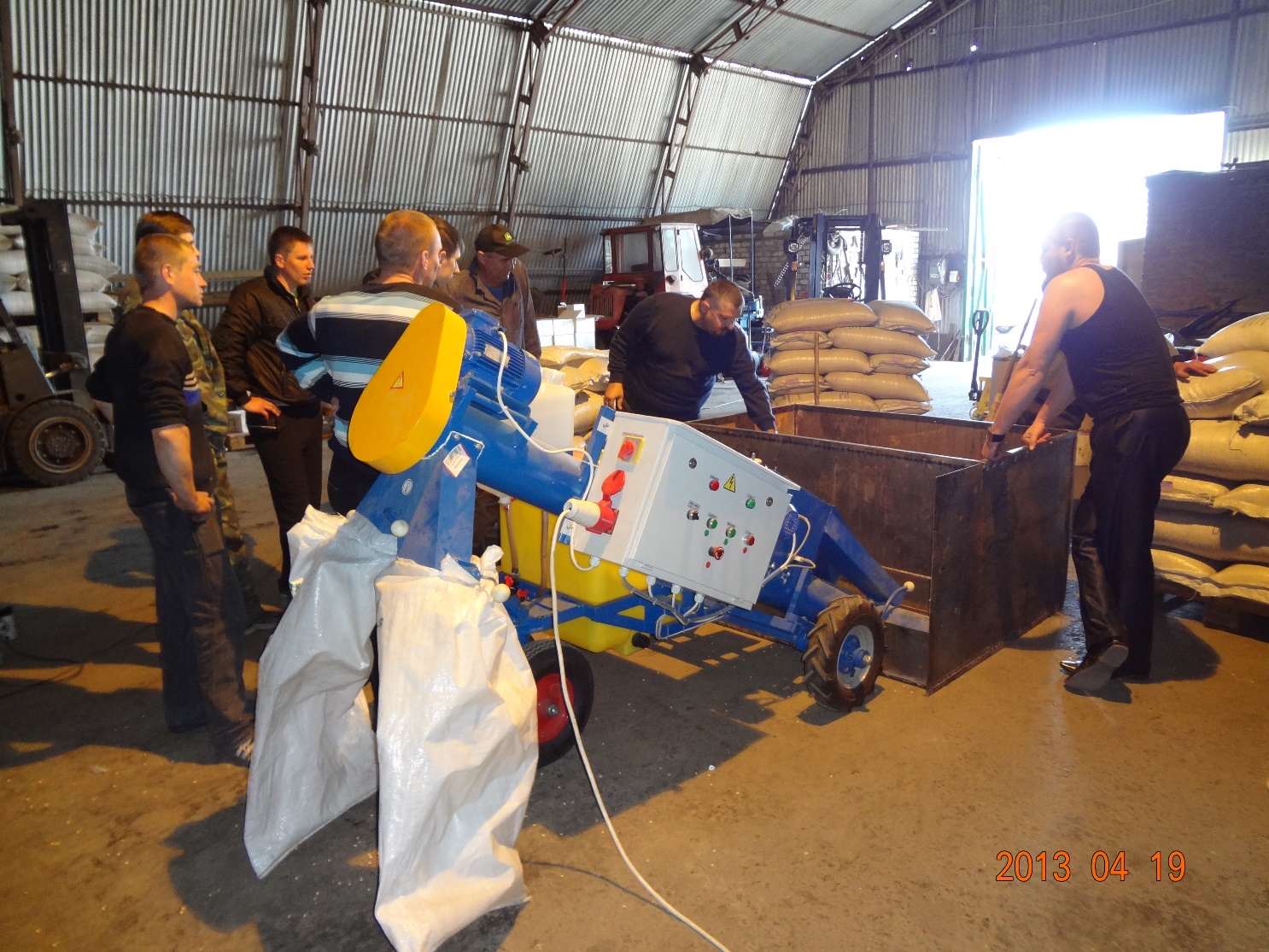 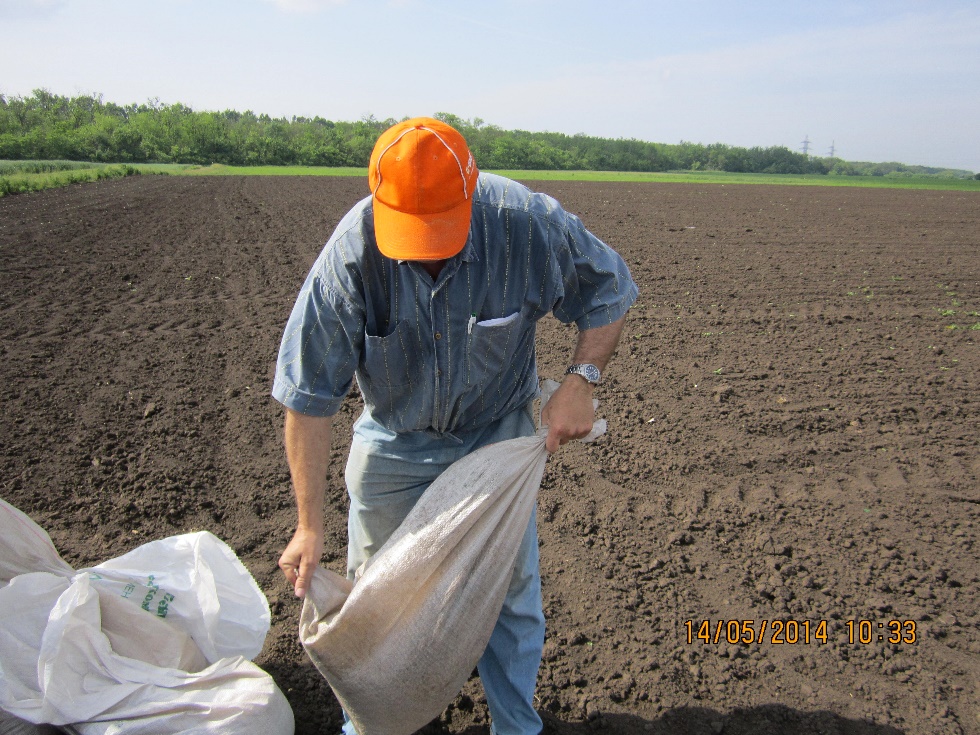 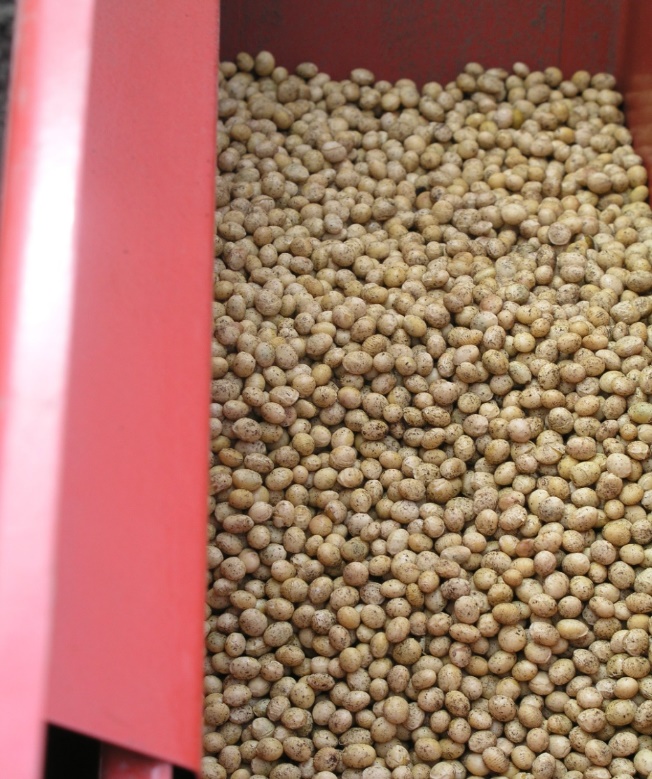 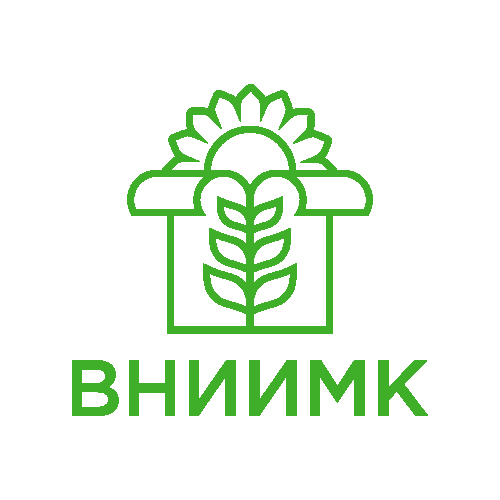 БИОФУНГИЦИДЫ 
на основе микроорганизмов (грибов и бактерий) 
антагонистов фитопатогенов
ПРЕИМУЩЕСТВА БИОЛОГИЧЕСКИХ ПРЕПАРАТОВ 
ПЕРЕД ПЕСТИЦИДАМИ:
Многофункциональность:
фунгицид
бактерицид
фосфатмобилизатор
стимулятор роста, антистрессант.    
Совместимость с инокулянтами.
Колонизирует микоризу корневой системы по мере её роста, защищая растения от фитопатогенов на протяжении всей вегетации.
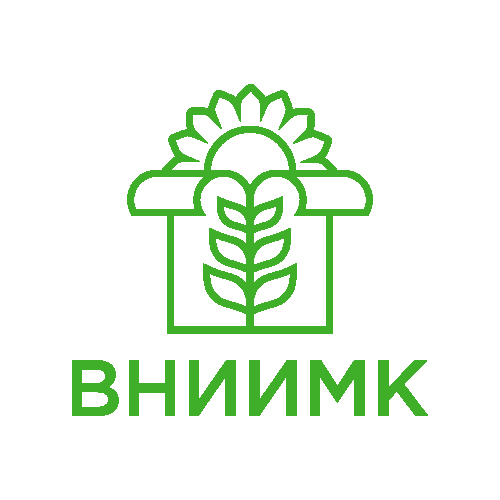 Способы посева сои
В зависимости от имеющейся в хозяйстве посевной техники, сою возможно возделывать
по «пропашной технологии» с широкорядным посевом пропашными сеялками (междурядья 70 или 45 см)  и проведением междурядных обработок почвы;
  







и по «зерновой технологии»,
 с посевом обычным рядовым способом 
зерновыми сеялками
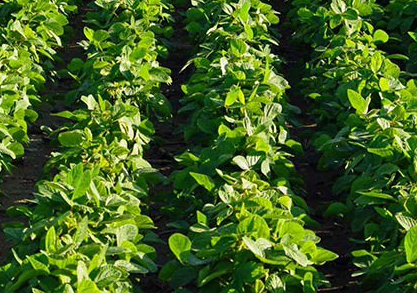 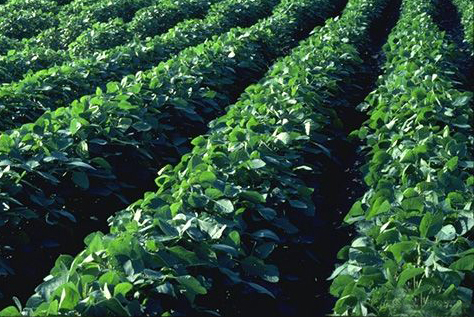 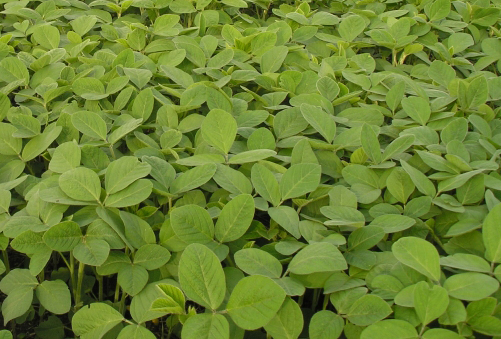 38
Способы посева
Влияние способов посева на продуктивность сои
(многолетние данные ВНИИМК)
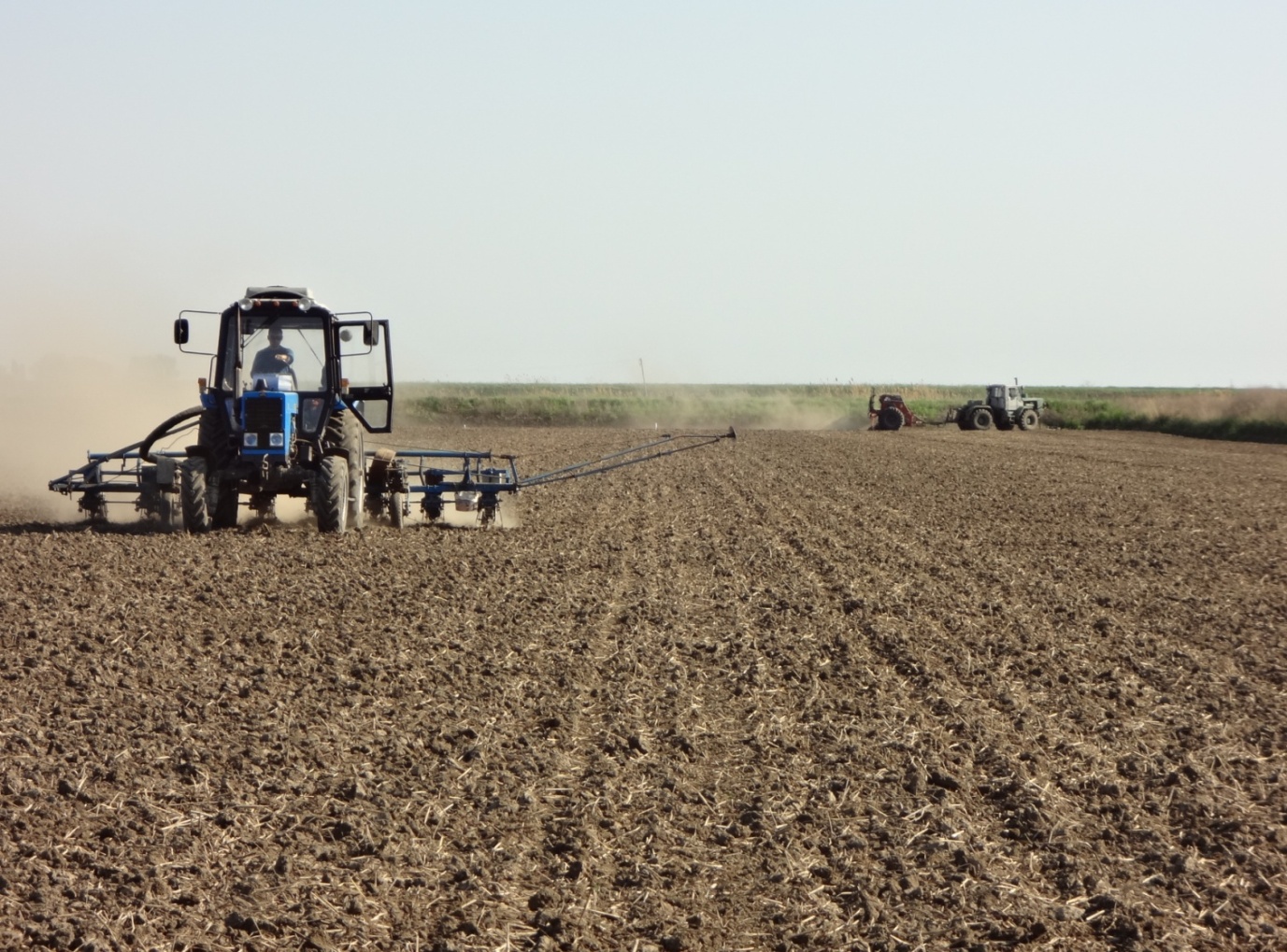 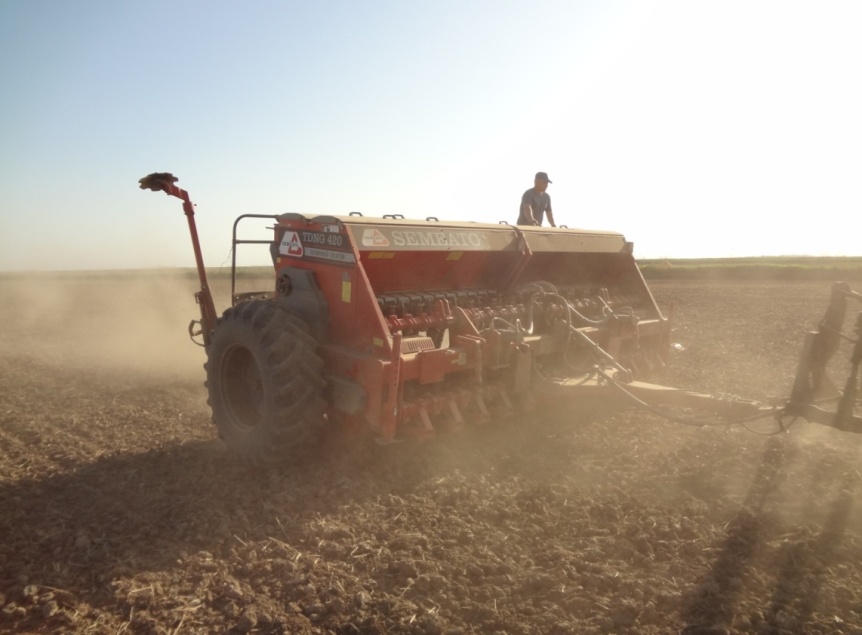 Широкорядный способ посева сои обеспечивает повышение засухоустойчивости посева, благодаря оптимизации водно-воздушного режима почвы междурядными обработками
48
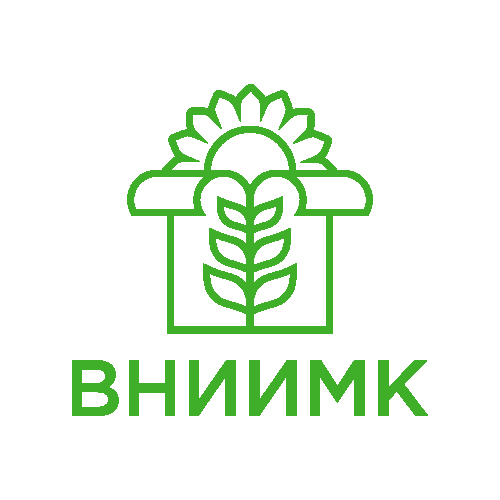 Оптимальные густоты стояния сои
Влияние густоты стояния растений на форму куста 
и формирование боковых ветвей
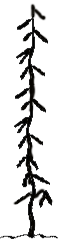 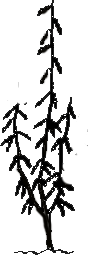 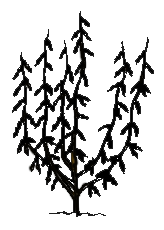 50 тыс. раст./га
150 тыс. раст./га
≥400 тыс. раст./га
Влияние густоты стояния на высоту растений, высоту прикрепления нижнего боба и урожайность
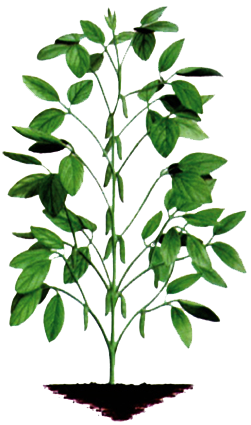 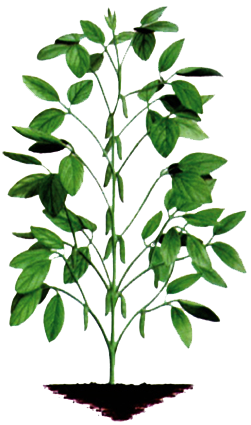 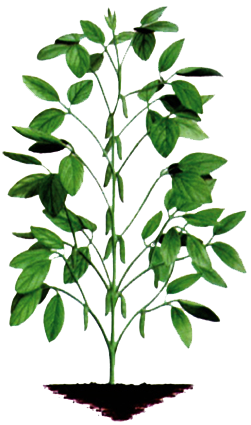 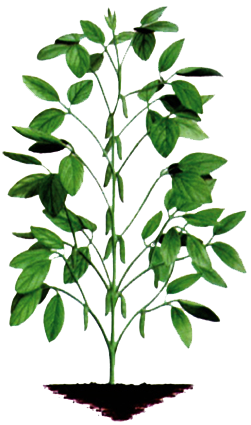 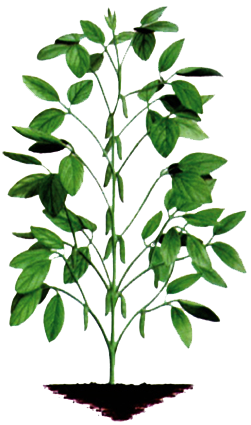 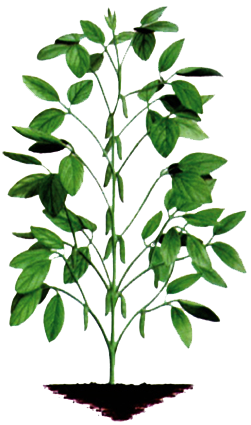 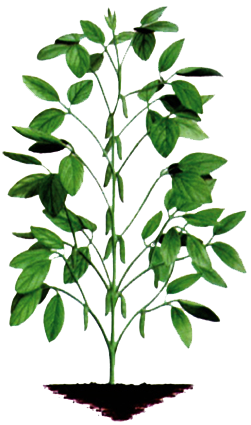 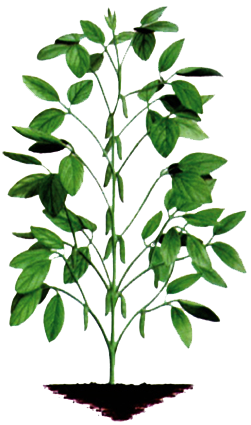 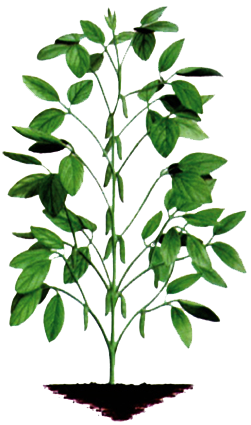 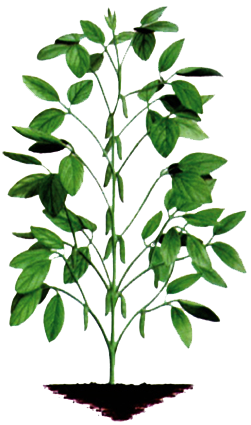 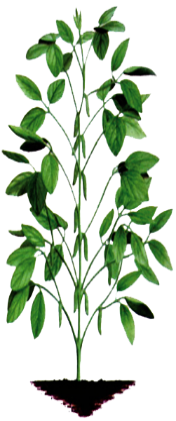 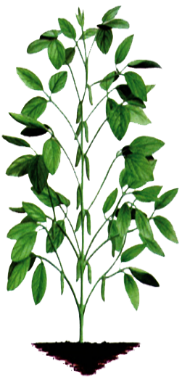 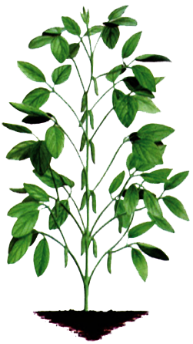 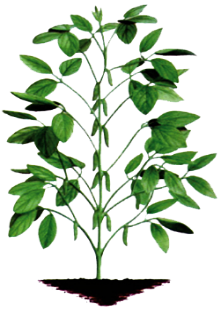 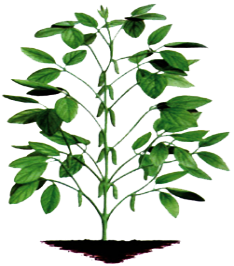 40
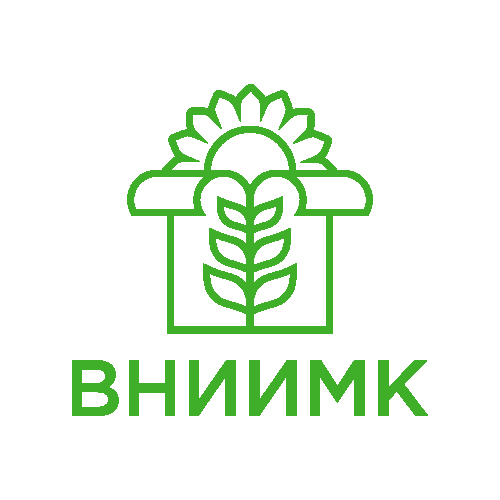 Реакция сои на различную плотность агроценоза
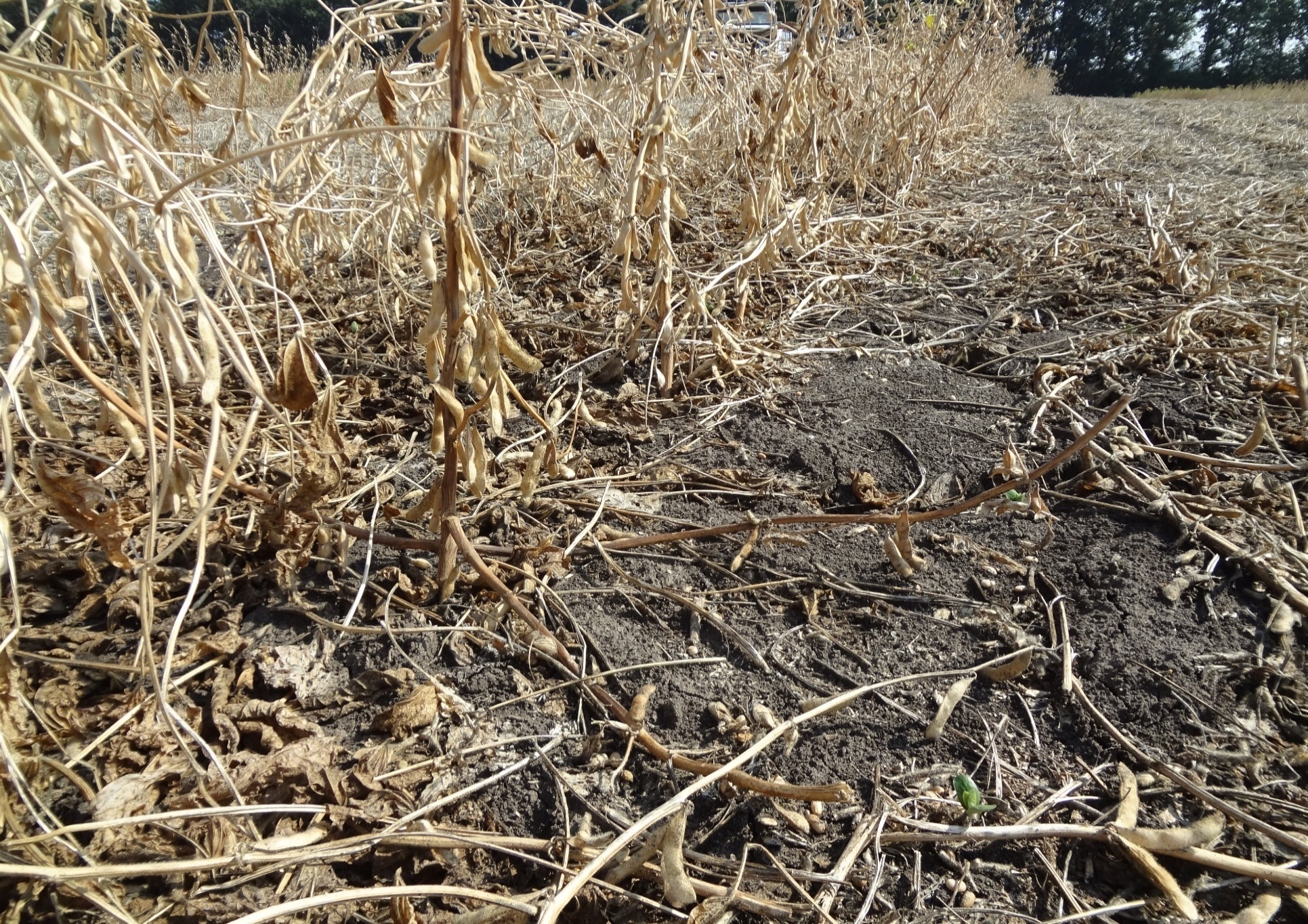 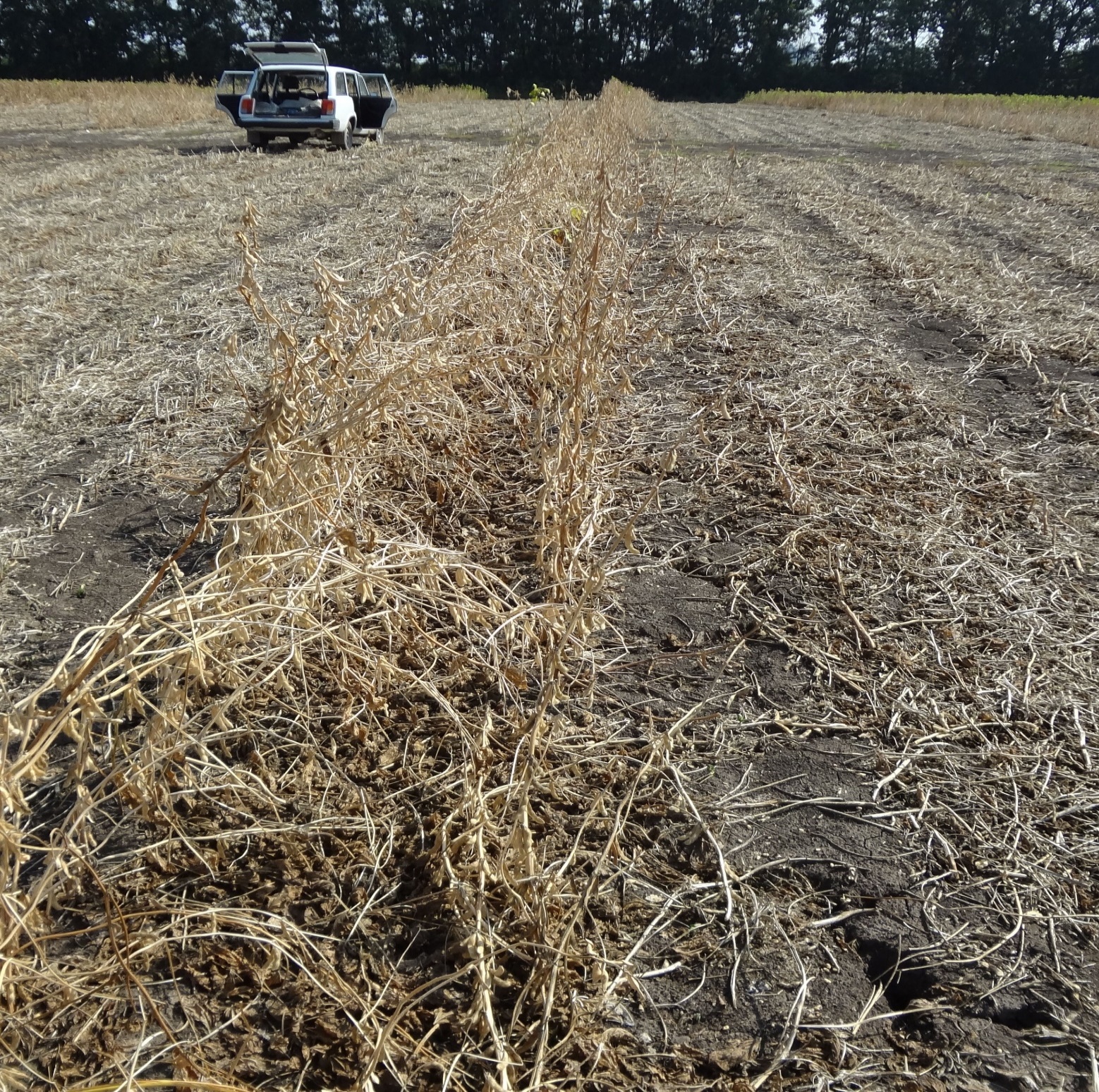 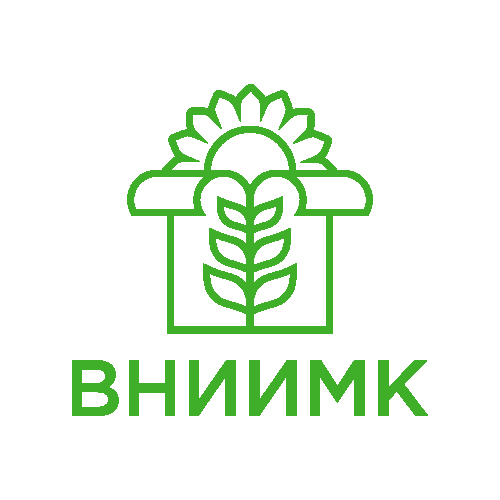 Рекомендуемые нормы высева семян сои для сортов различных групп спелости
(тыс. шт. на 1 га, шт. на 1 погонный метр)
Для орошения и благоприятного увлажнения – максимальная норма высева; для засушливых условий - минимальная
БОРЬБА С СОРНЯКАМИ
механические приёмы и химические средства
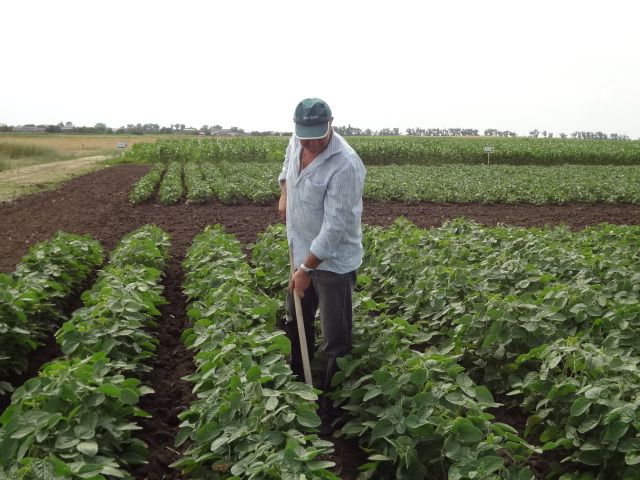 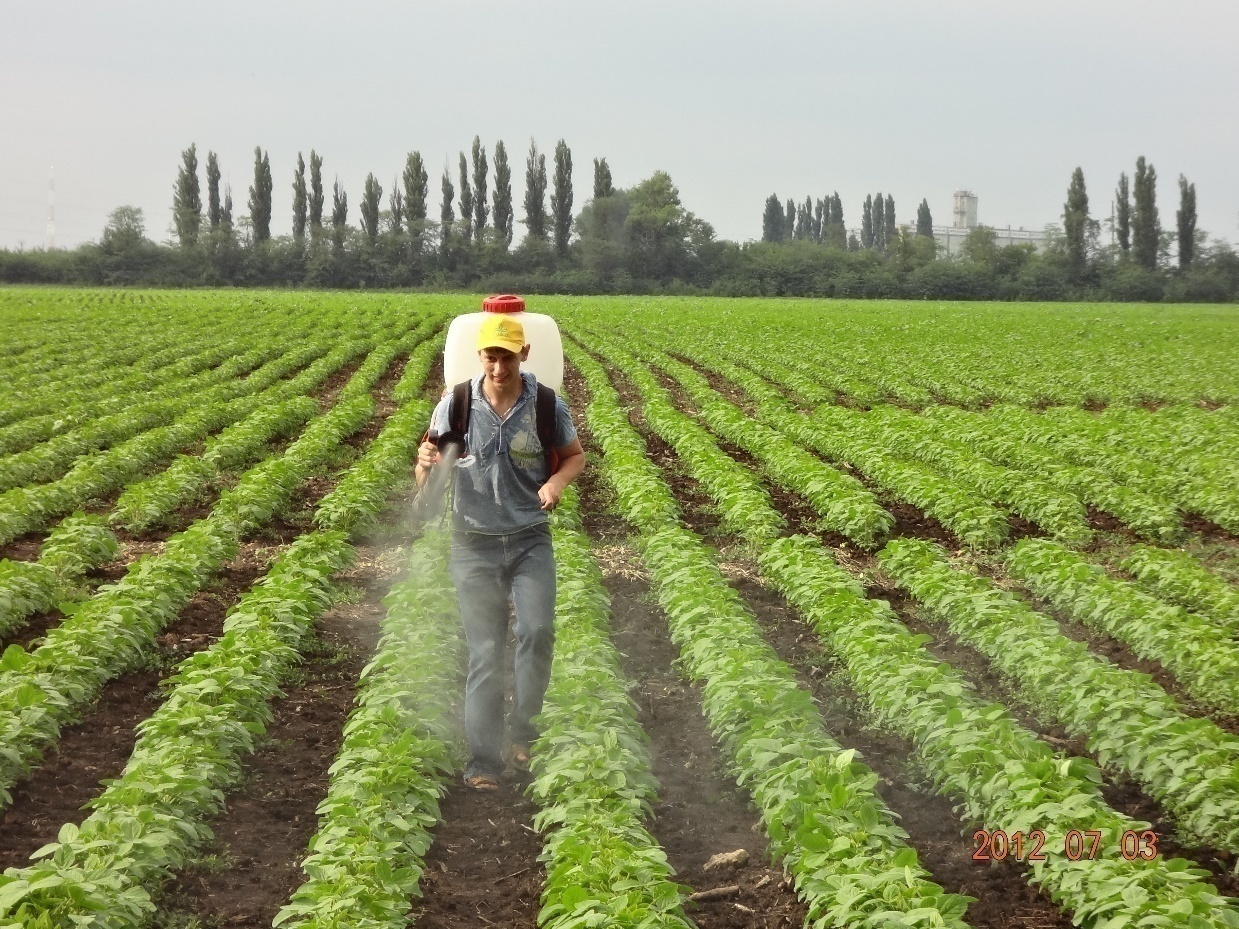 Министерство сельского хозяйства Российской Федерации(Минсельхоз России)


«ГОСУДАРСТВЕННЫЙ КАТАЛОГПЕСТИЦИДОВ И АГРОХИМИКАТОВ»,РАЗРЕШЕННЫХ К ПРИМЕНЕНИЮНА ТЕРРИТОРИИ РОССИЙСКОЙ ФЕДЕРАЦИИ
Издание официальное


При цитировании ссылка на данное издание обязательна
Информация в “Государственном каталоге пестицидов и агрохимикатов, разрешенных к применению на территории Российской Федерации”, приведена по состоянию на 28.09.2018 г.




МОСКВА 2018
Гербициды разрешённые  на сое (2018 г.)
Всего разрешены  более 170 гербицидов 32 комбинаций д.в.
БОЛЕЗНИ СОИ
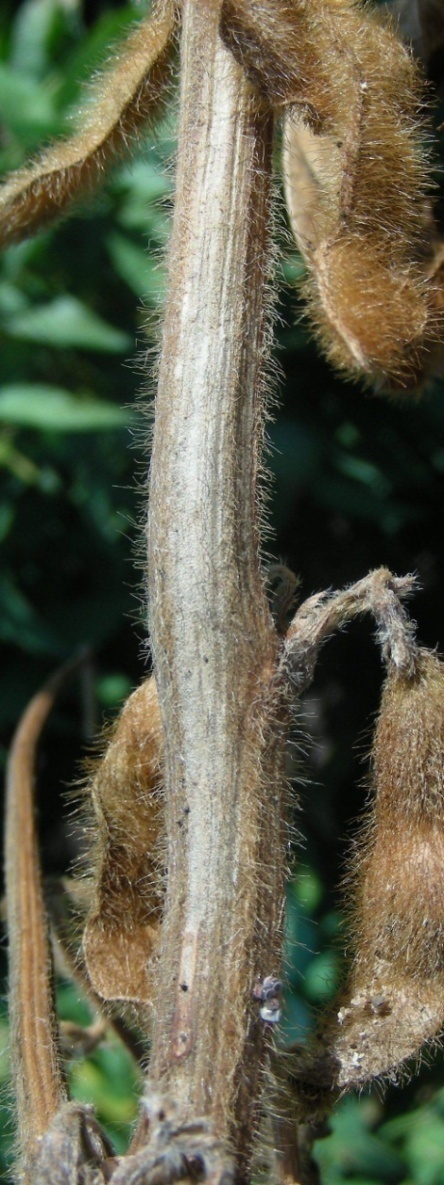 Источники инфекции – заражённые семена, растительные остатки и почва.
ГРИБНЫЕ : 
фузариоз,  пепельная гниль и др.
Источники инфекции – заражённые семена, сорняки, в более поздние фазы -насекомые переносчики (тли, трипсы).
БАКТЕРИАЛЬНЫЕ:
 бактериозы семядолей, пятнистости, ожог, увядание и др.
Источники инфекции – заражённые семена, сорняки, насекомые переносчики (тли, трипсы).
ВИРУСНЫЕ:
 мозаики - сои, люцерны, задержки роста и др.
Наиболее опасные вредители сои
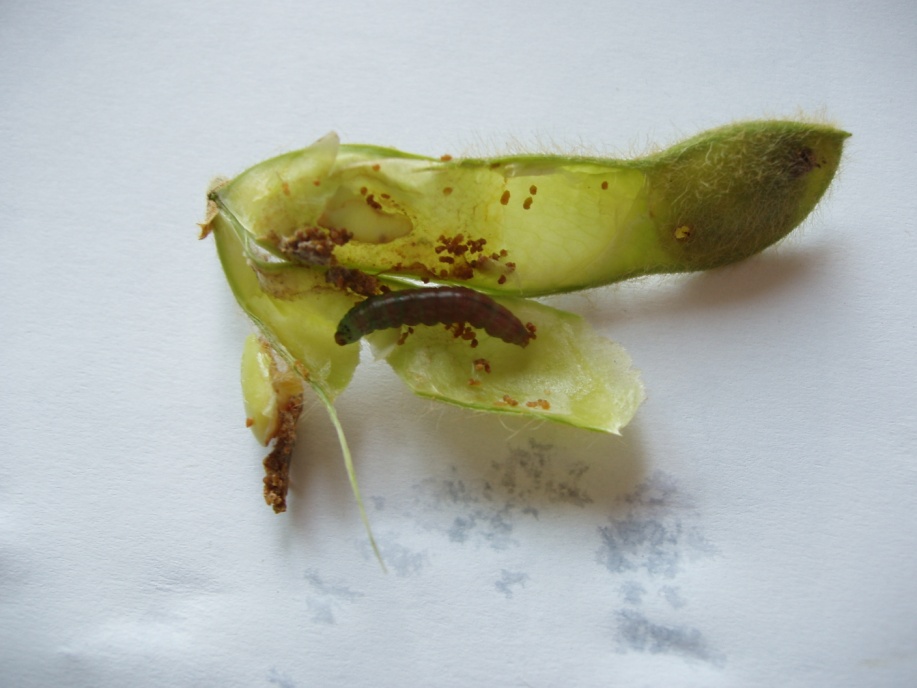 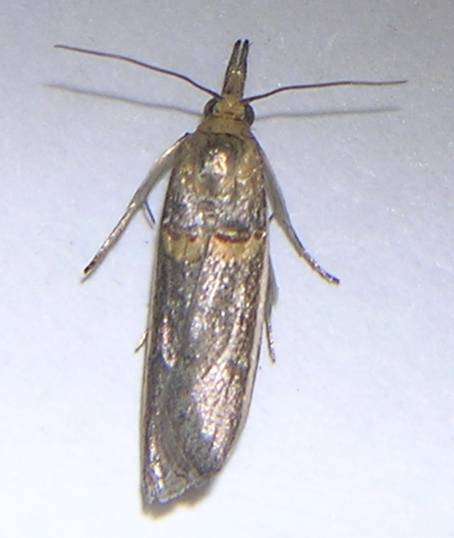 Акациевая огневка 
(Etiella zinckenella Tr): 
а) бабочка; б) гусеница
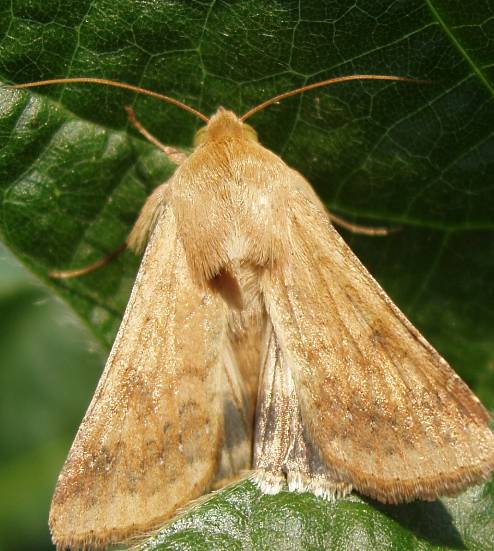 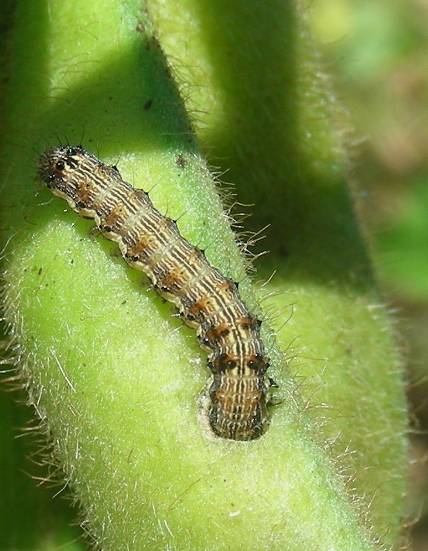 Хлопковая совка 
 (Helicoverpa armigera Hb.):
а) бабочка; б) гусеница
НАИБОЛЕЕ ОПАСНЫЕ ВРЕДИТЕЛИ СОИ
Признаки поражения листьев растений паутинным клещом
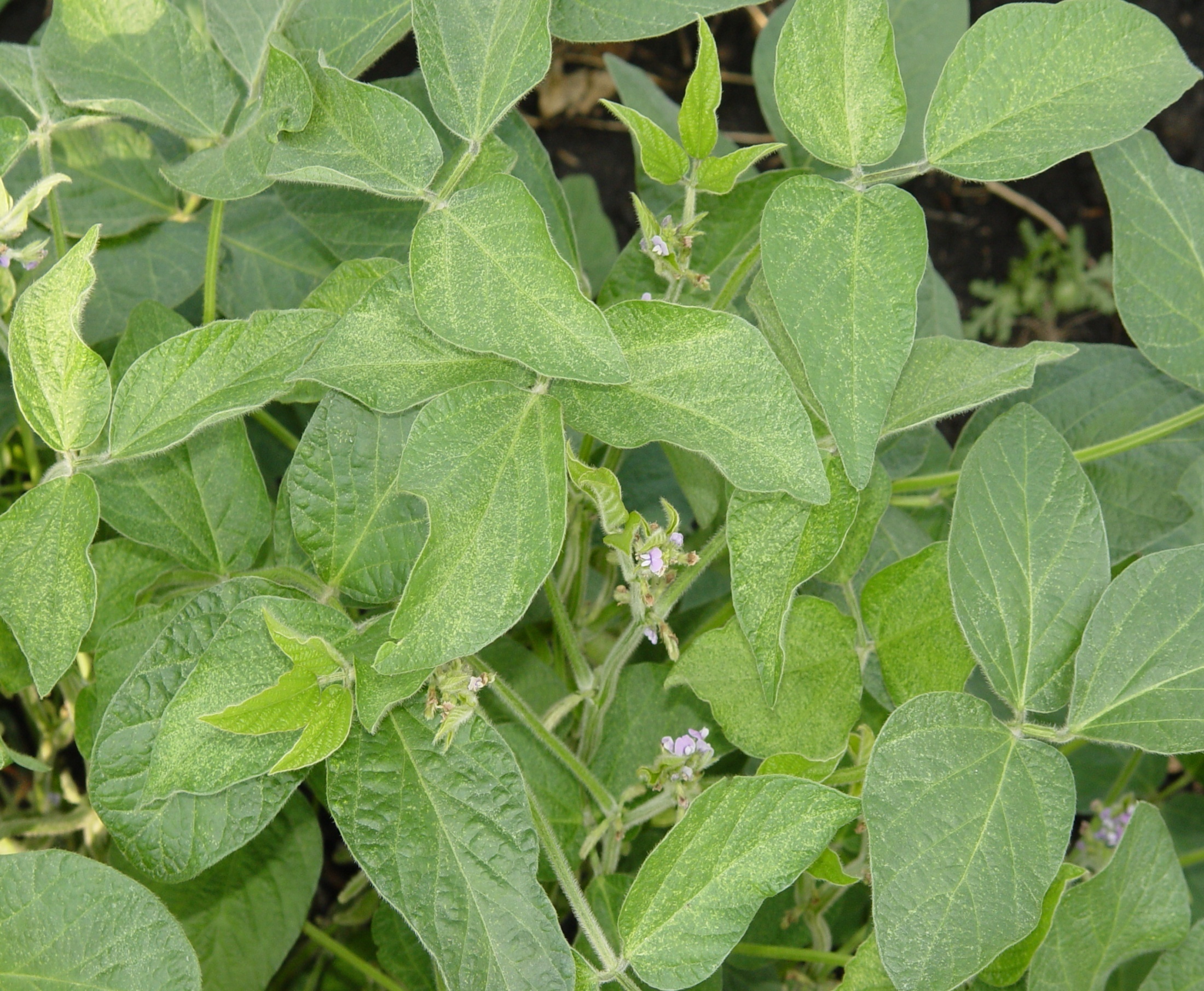 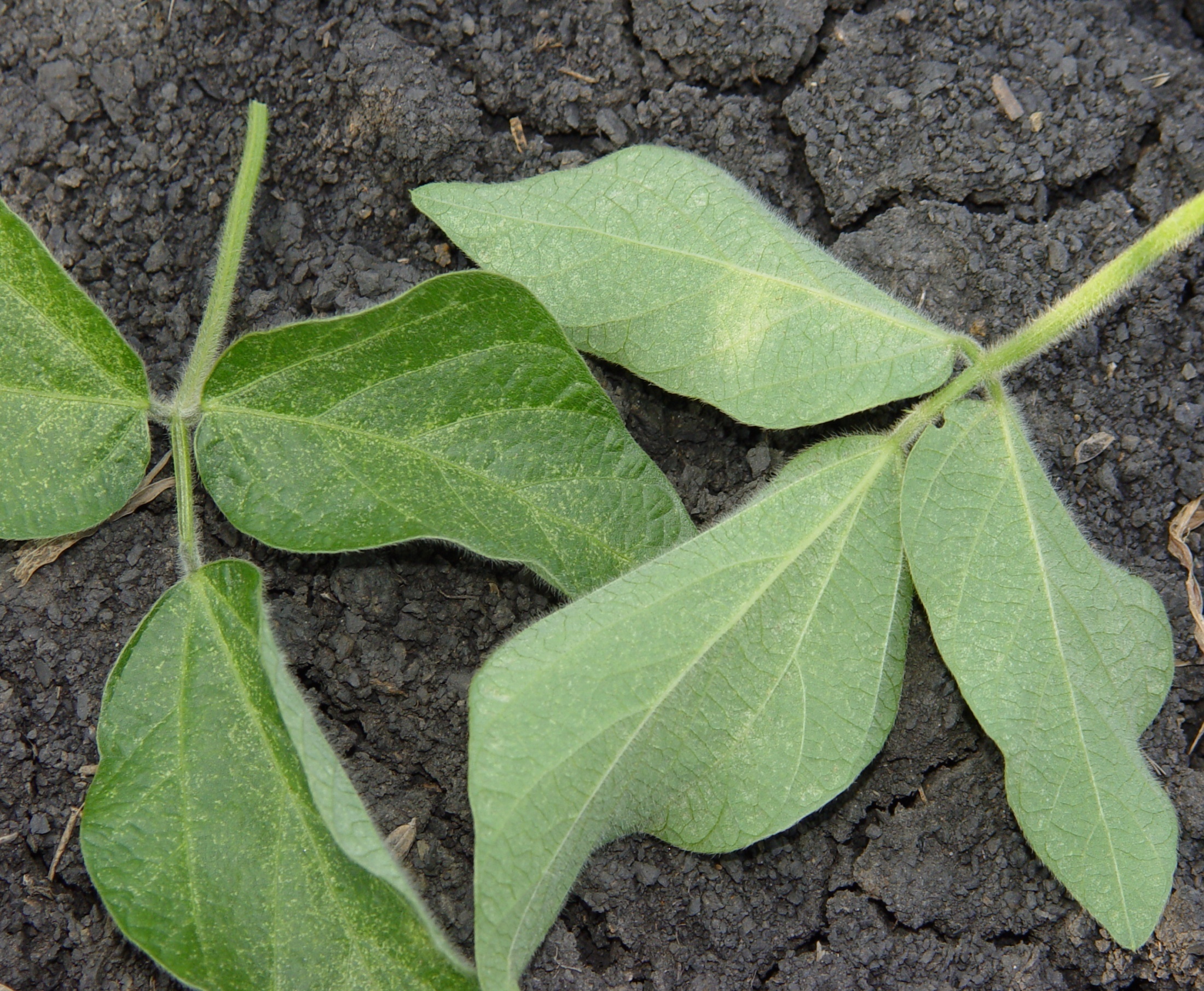 Очаговое поражение посевов сои паутинным клещом
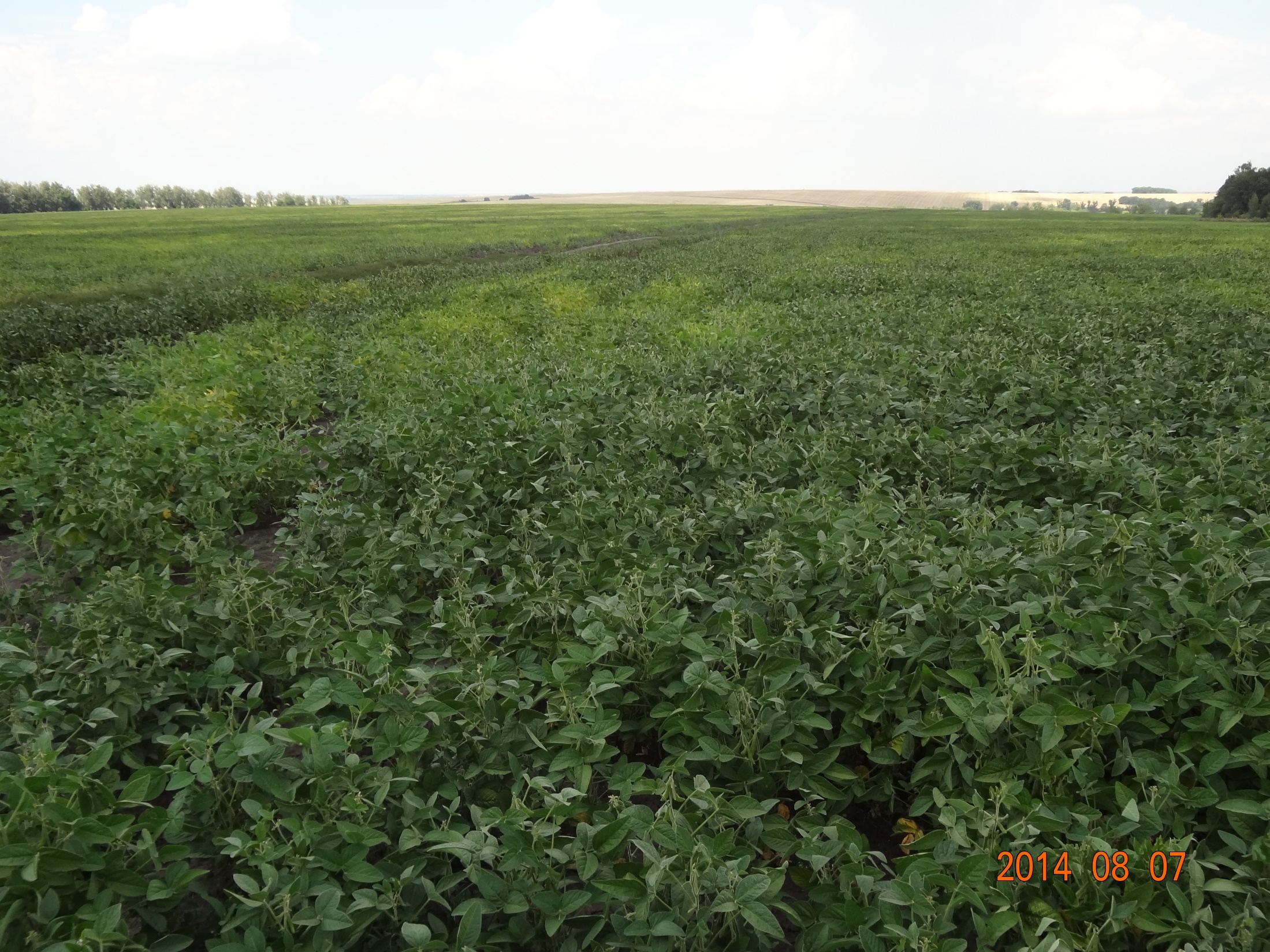 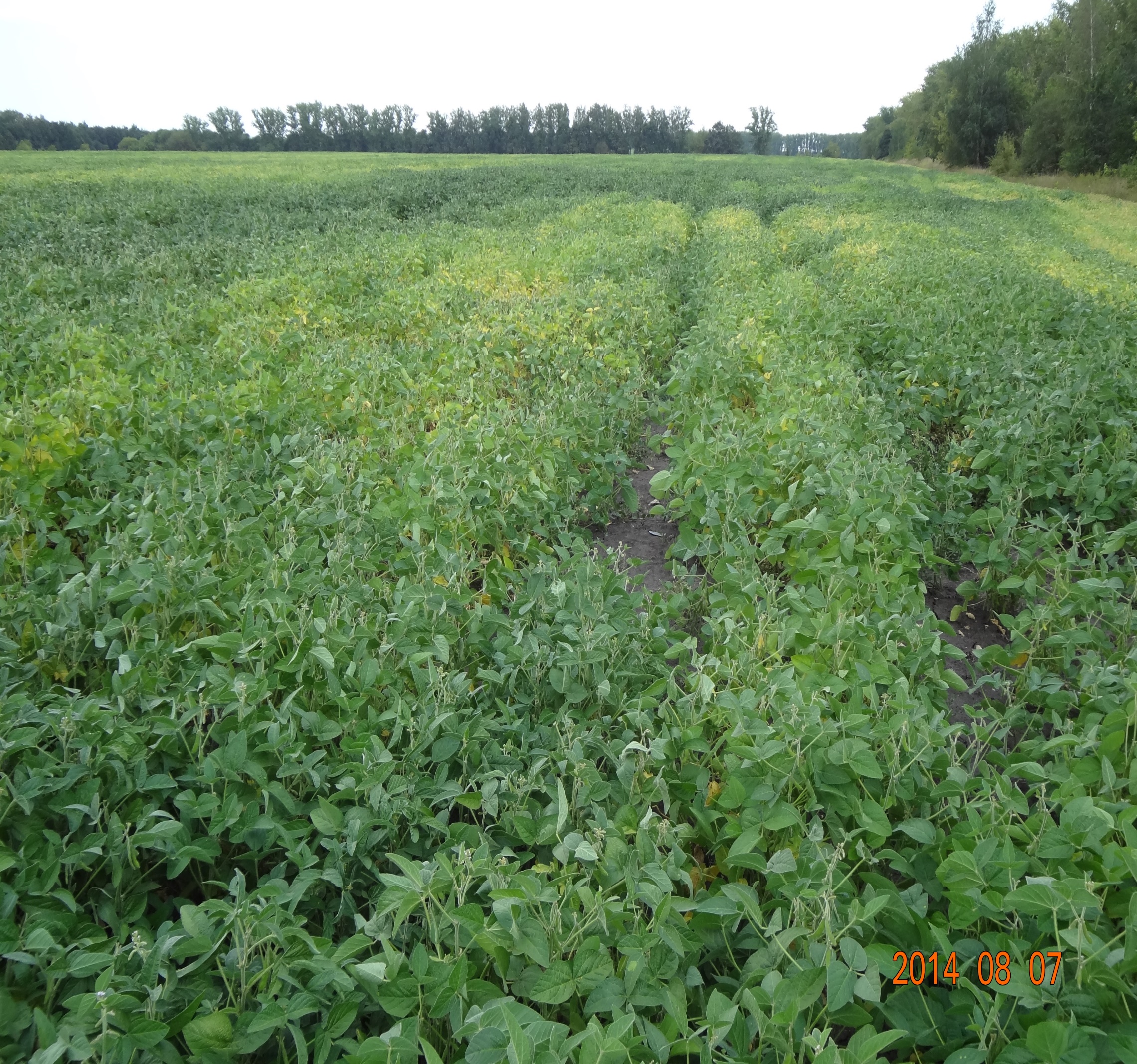 Уборка урожая сои
Способ уборки – однофазный (прямое комбайнирование)
Оптимальный срок уборки – при влажность семян – 14 % и ниже
Основные регулировки комбайна:
       - обороты барабана    – 400-500 в мин.
       - высота среза жатки   – 10-12 см
	  - зазоры в барабане  - на входе    – 36-40 мм 
                                           на выходе – 10-12 мм 
       - потери семян        – не более 3 %
       - сорность вороха    – не более 5 %
       - дробление семян  – не более 2,5 %
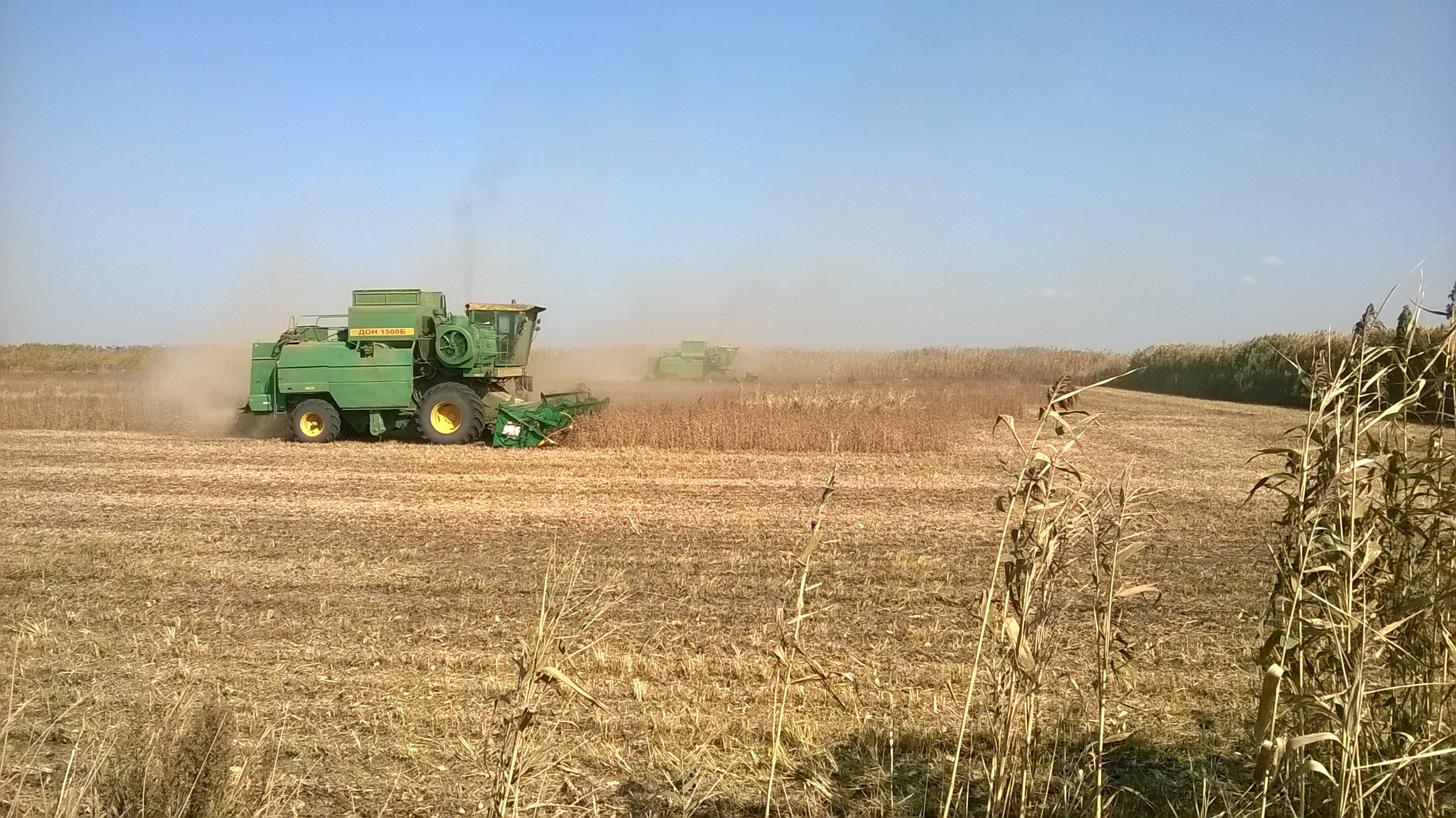 Неправильные регулировки комбайна приводят к потерям до 15-25 % урожая
56
Экономика  производства  сои в Краснодарском крае по группам хозяйств в зависимости от урожайности (данные ВНИИМК по агроотчётам хозяйств за 2017 г.)
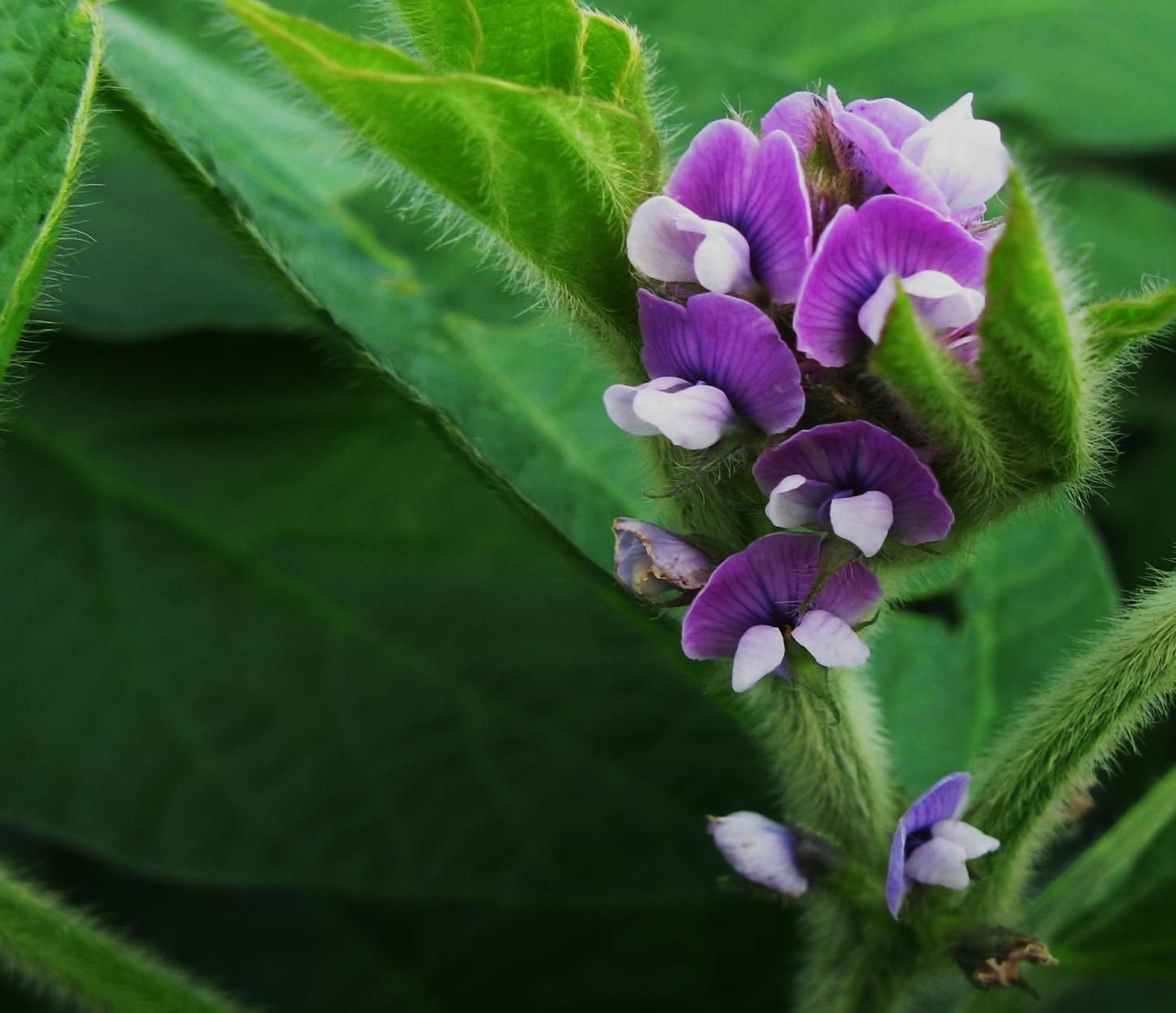 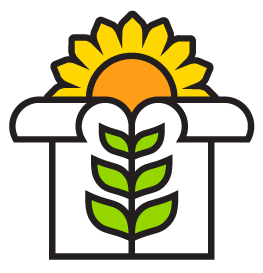 Федеральное государственное бюджетное научное учреждение «Всероссийский научно-исследовательский институт масличных культур имени В. С. Пустовойта»
Благодарю за внимание!
Тел.: (861) 275-74-94;  275-72-55;  275-78-45
Факс: (861) 254-27-80;  259-15-14
Сайт: www.vniimk.ru
E-mail: vniimk@vniimk.ru, soya@vniimk.ru